Chào mừng các em đến với tiết học môn Toán
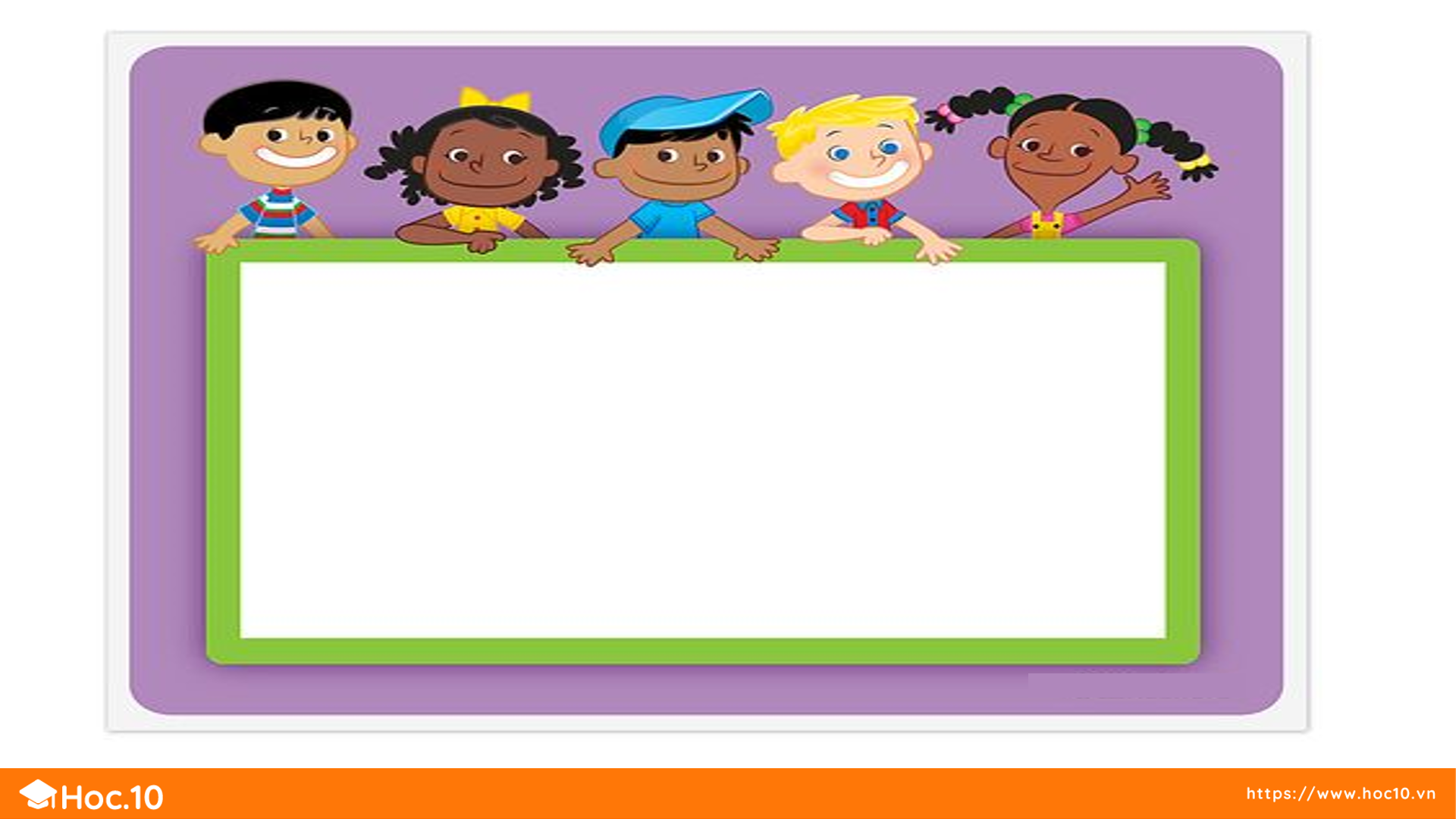 KHỞI ĐỘNG
TRÒ CHƠI ĐẾM CÁCH 5
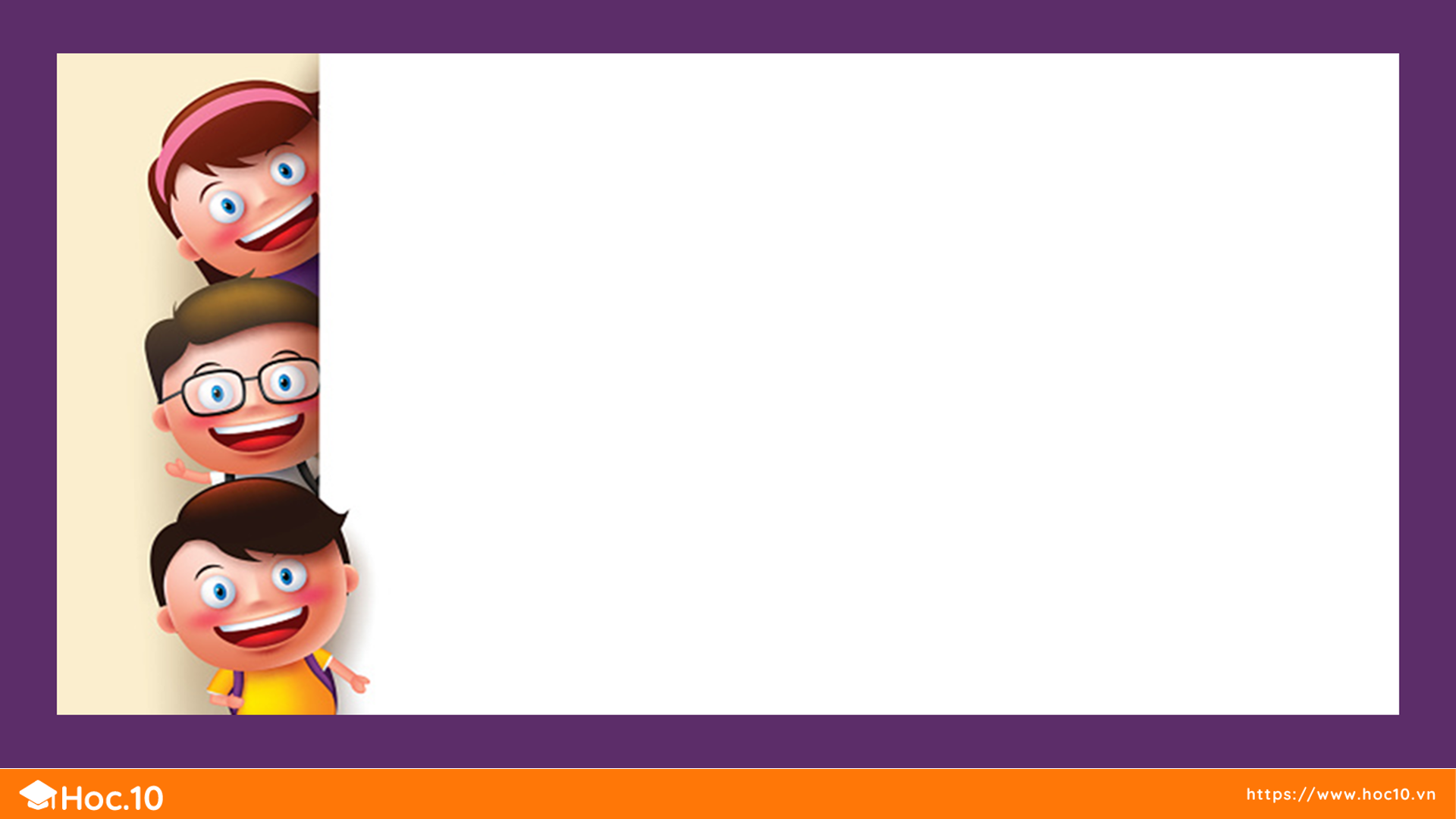 Luật chơi:
GV quay 1 vòng, kim chỉ số nào thì HS đếm cách 5 bắt đầu từ số đó đến 50. 
Ví dụ: sau 1 vòng quay, kim chỉ số 10, HS đếm: 
10, 15, 20, 25, 30, 35, 40, 45, 50
Nếu HS quay vào ô mặt mếu, sẽ mất lượt.
Nếu HS quay vào ngôi sao may mắn sẽ được phần thưởng.
TRÒ CHƠI 
ĐẾM CÁCH 5
VÒNG QUAY KÌ DIỆU
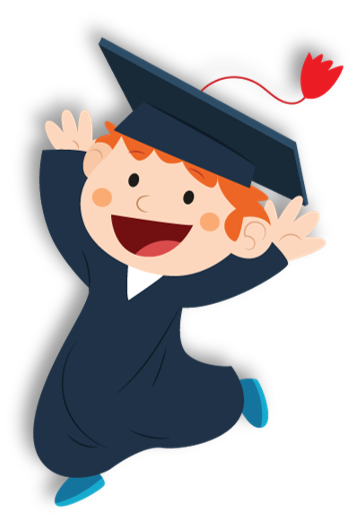 5
10
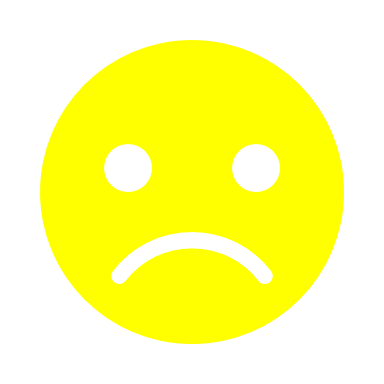 15
45
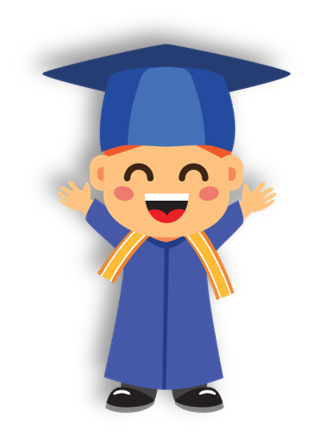 40
20
25
35
30
Toán
Bảng nhân 5  (Tiết 1)
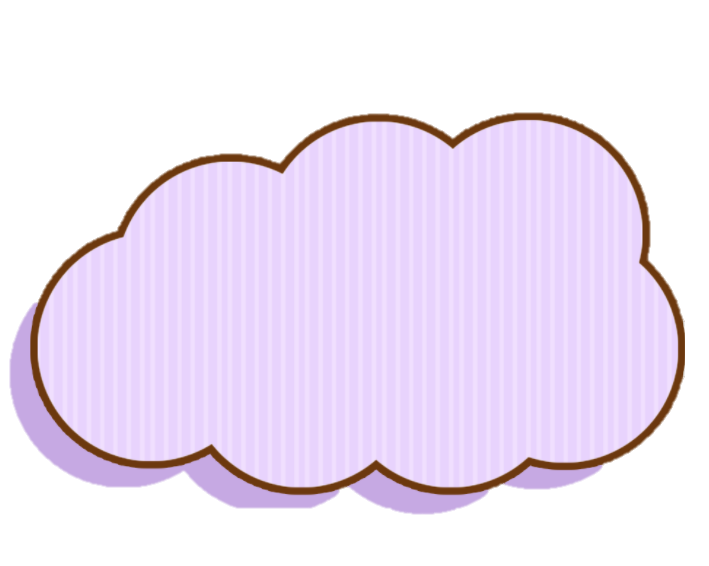 Nói với bạn những điều quan sát được trong tranh.
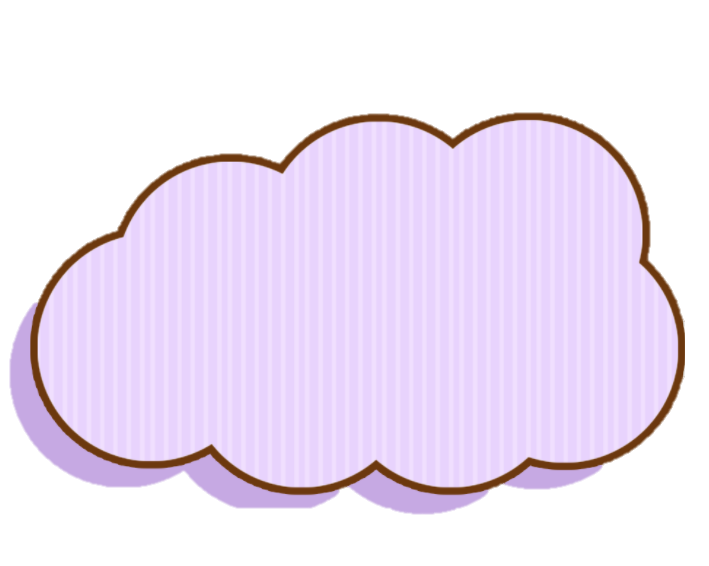 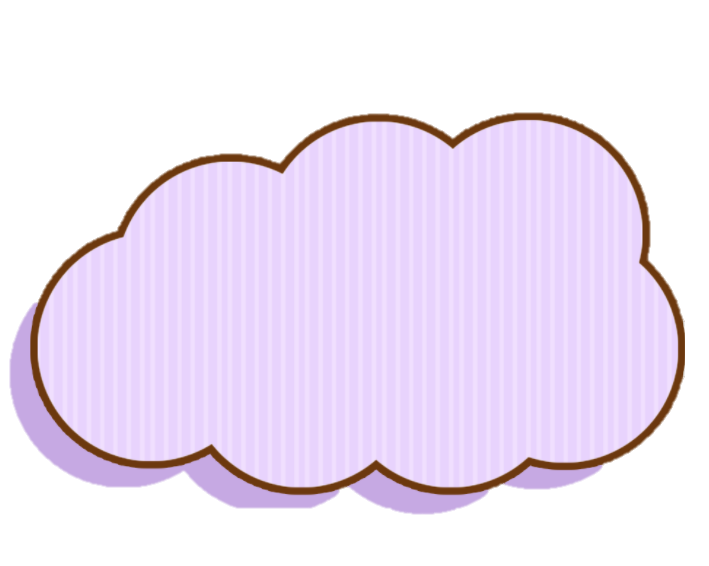 Viết phép nhân thích hợp với tình huống trong tranh
Nếu tiếp tục có thêm 
1 hàng 5 bạn nữa thì được phép nhân nào?
Nếu có thêm 
1 hàng 5 bạn nữa thì có phép nhân nào?
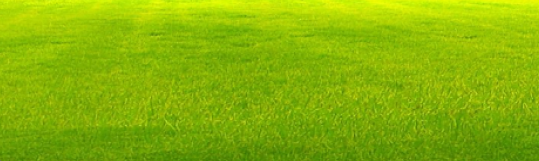 3 hàng có 15 bạn
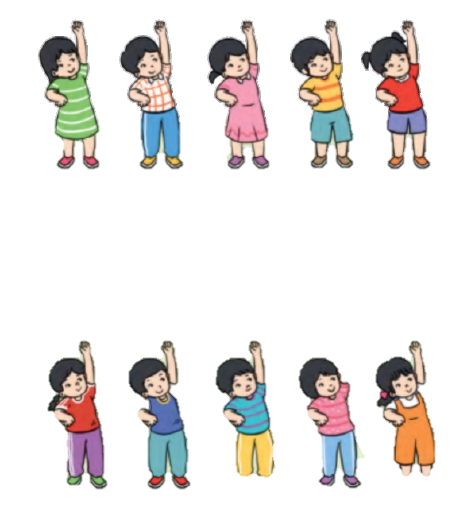 Mỗi hàng có 
5 bạn tập thể dục
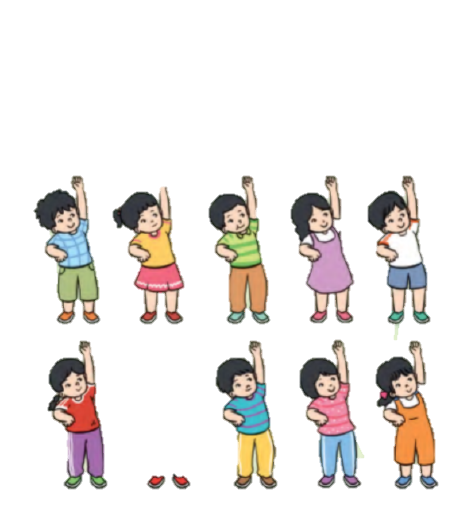 5 x 3 = 15
5 x 4 = 20
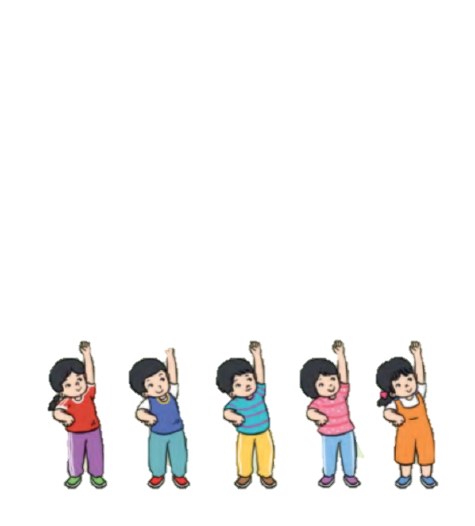 5 x 5 = 25
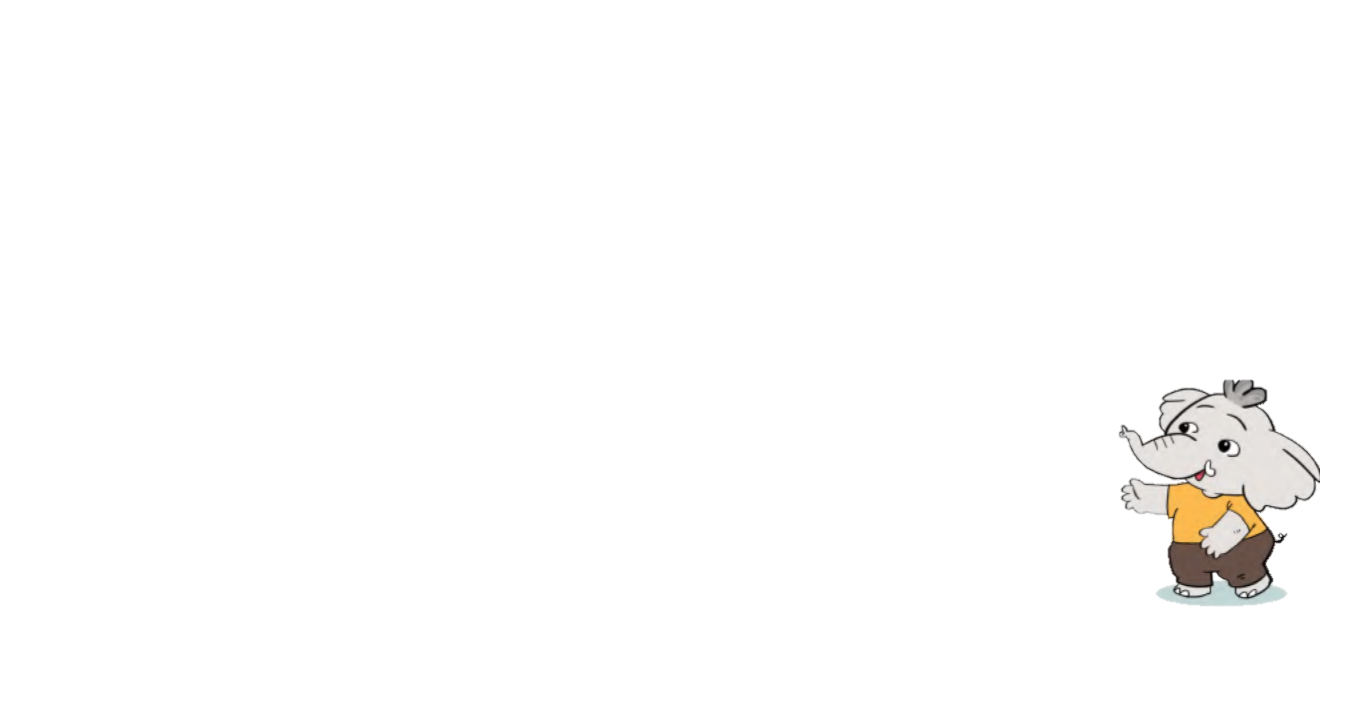 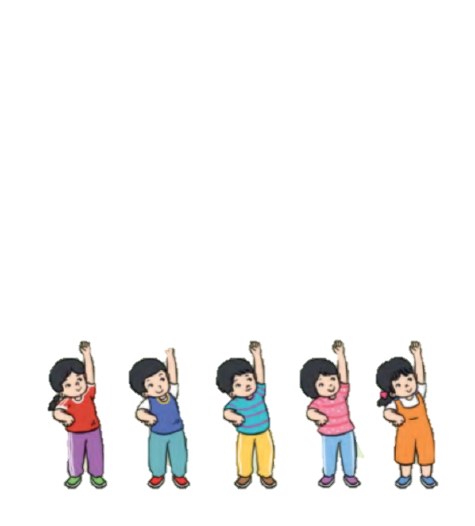 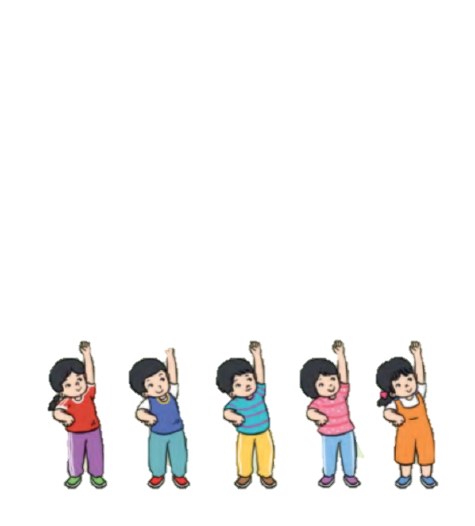 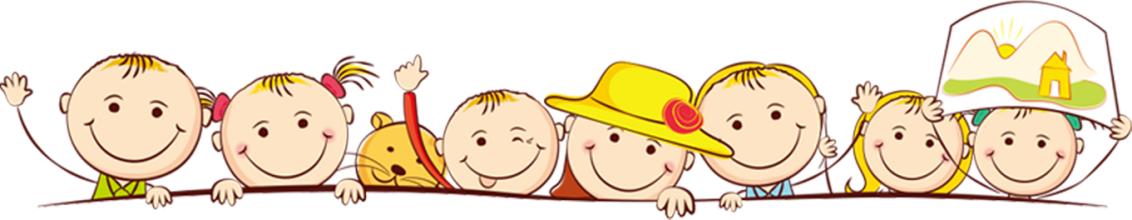 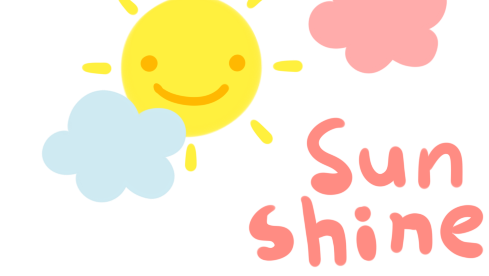 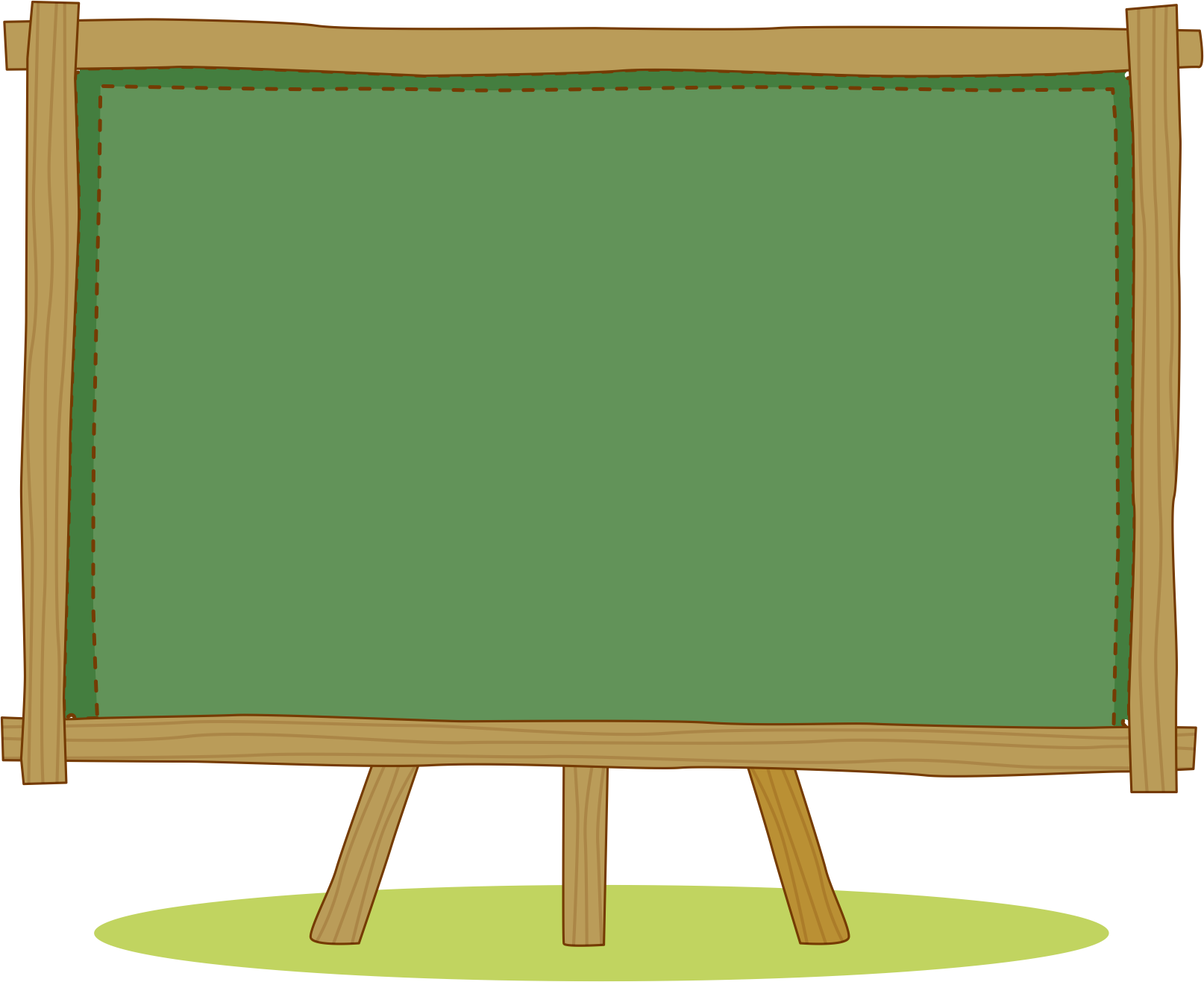 KHÁM PHÁ
KIẾN THỨC MỚI
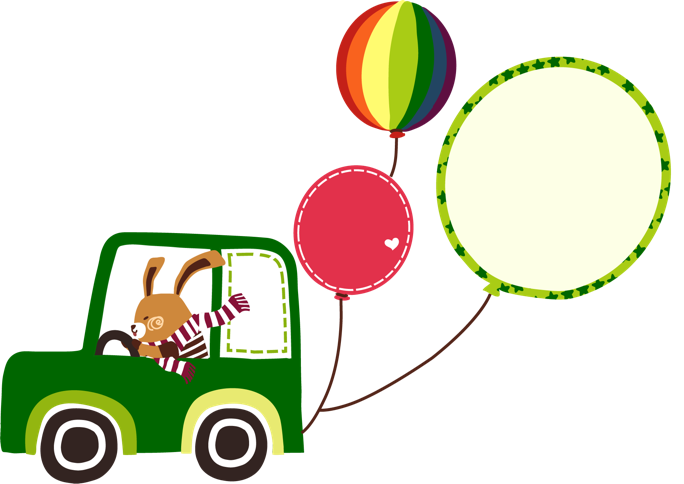 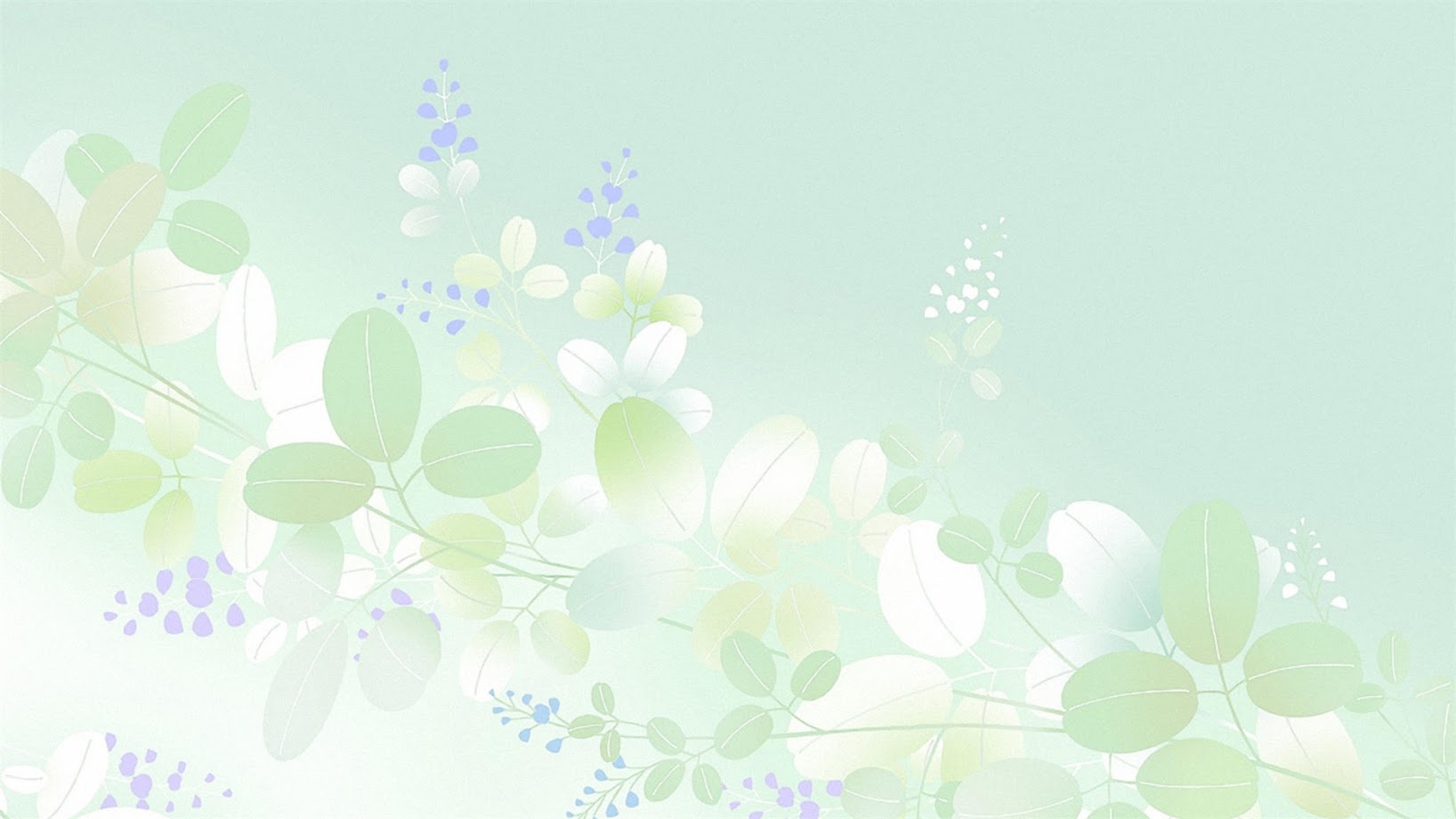 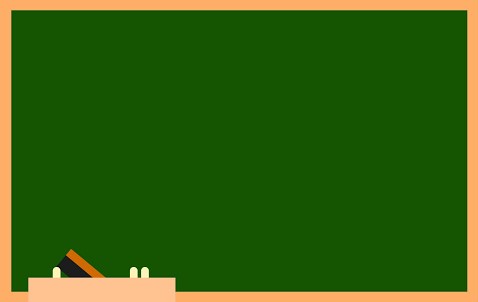 5  x  1  = 5
5 được lấy 1 lần
5  x  2  = 10
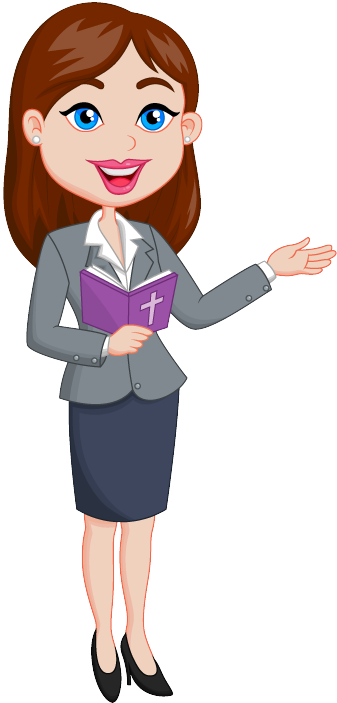 5 được lấy 2 lần
5  x  3  = 15
5 được lấy 3 lần
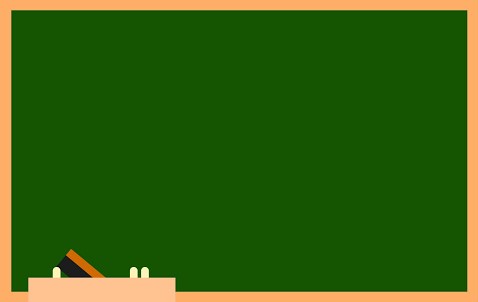 LẬP BẢNG NHÂN 5
5   x   1   =   5
5   x   2   =   10
5   x   3   =   15
20
5   x   4   =   ….
25
5   x   5   =   ….
30
5   x   6   =   ….
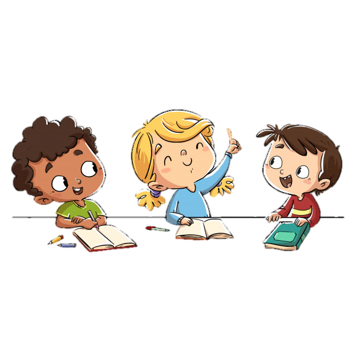 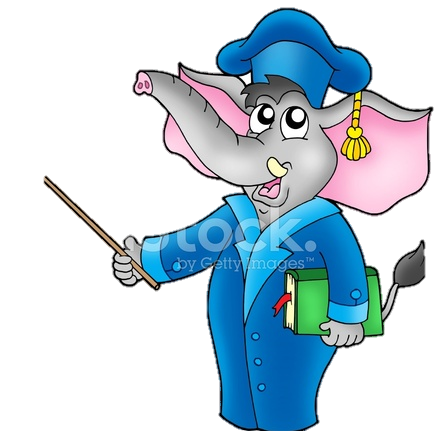 35
5   x   7   =   ….
40
5   x   8   =   ….
45
5   x   9   =   ….
50
5   x  10  =   ….
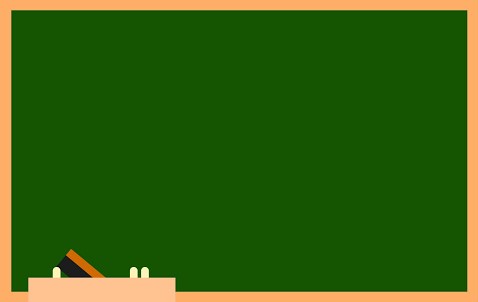 BẢNG NHÂN 5
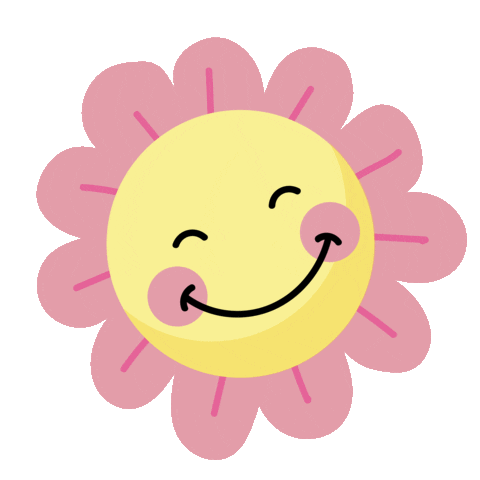 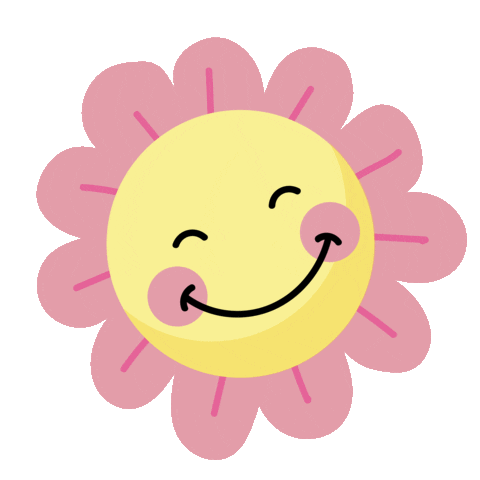 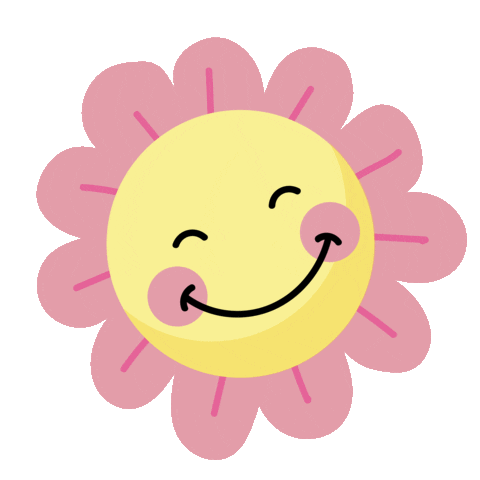 5    x   1   =   5
5    x   2   =  10
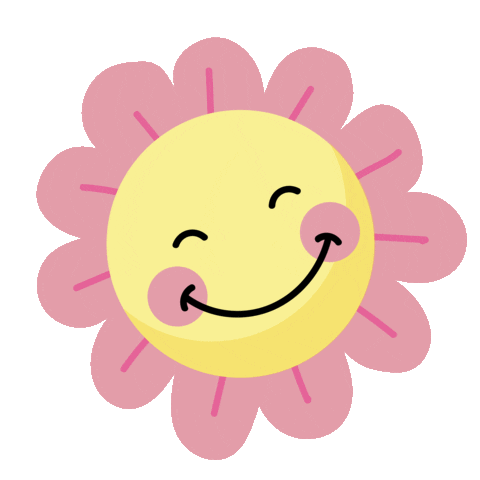 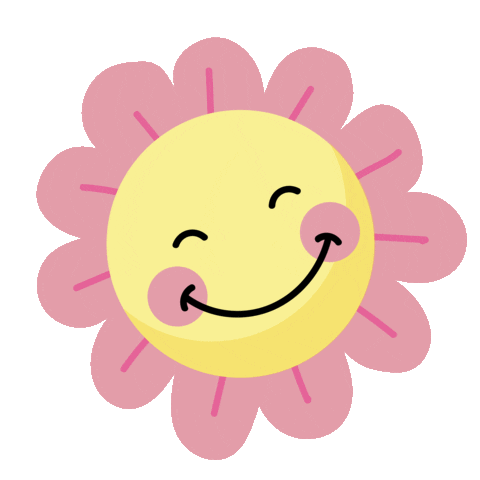 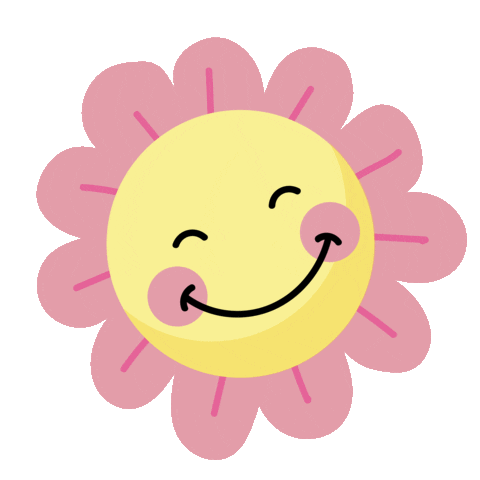 5    x   3   =  15
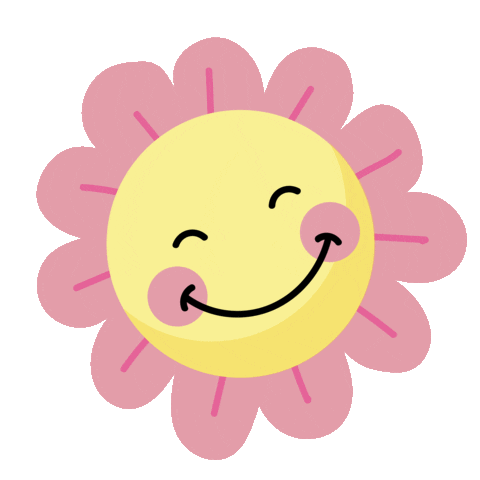 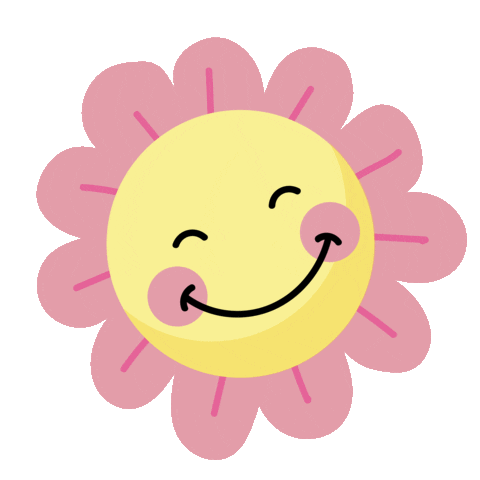 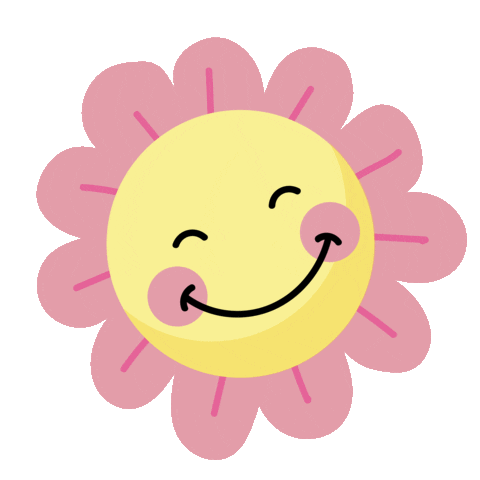 20
5    x   4   =
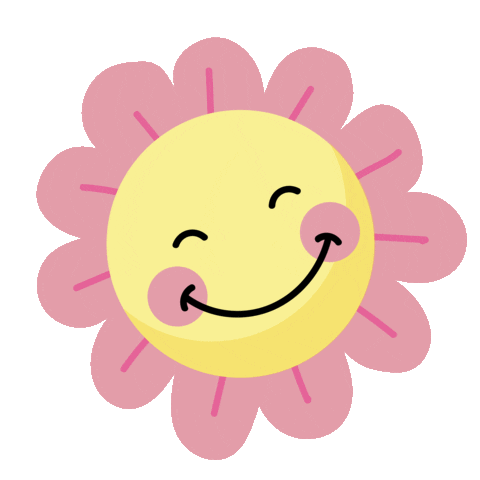 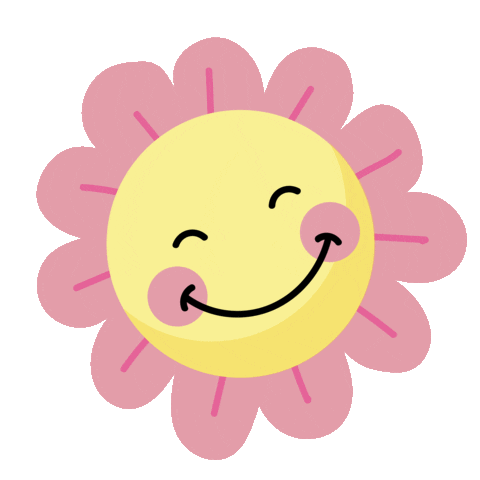 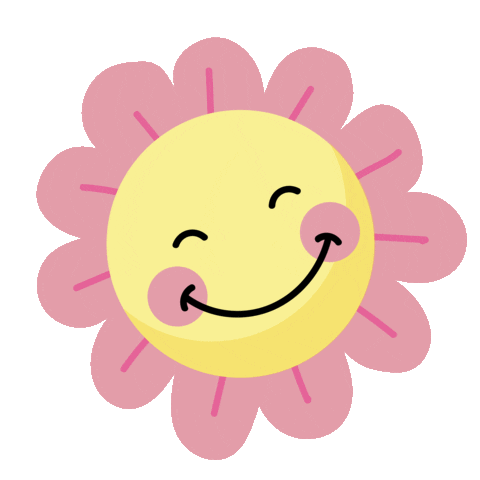 25
5    x   5   =
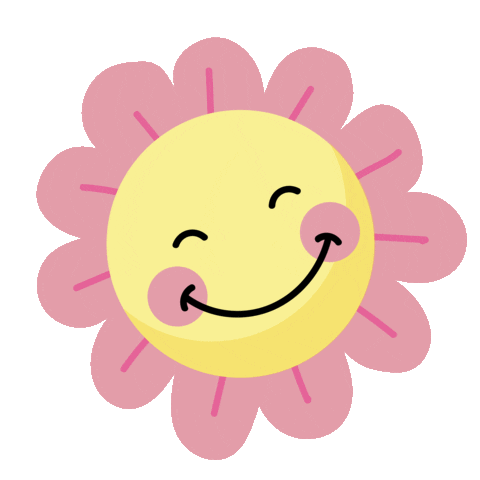 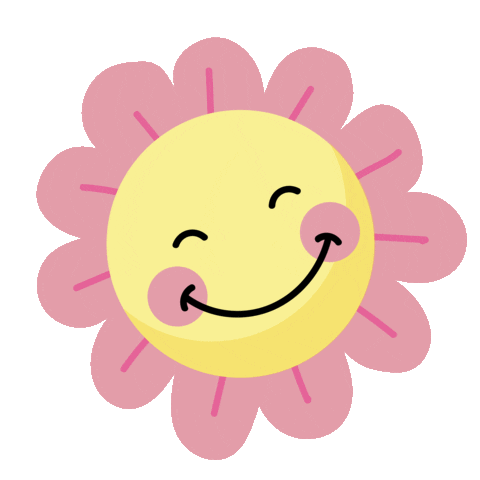 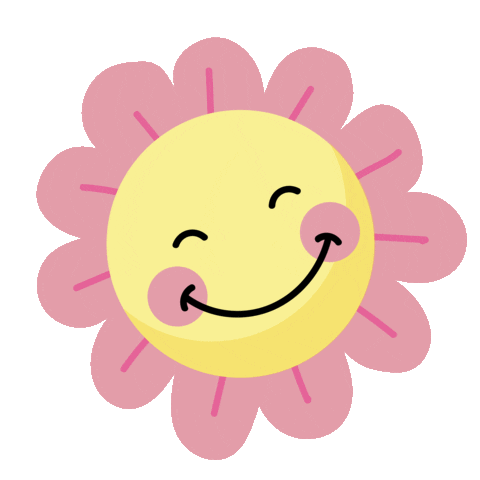 30
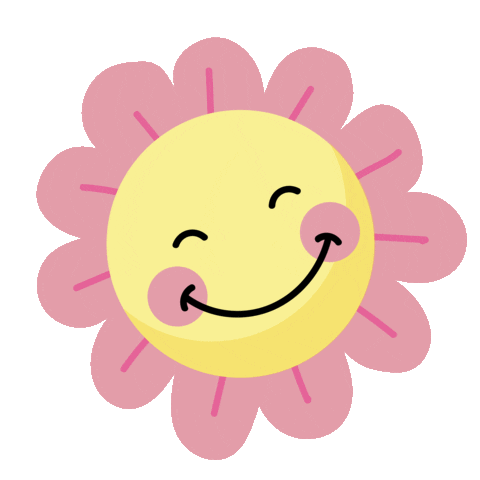 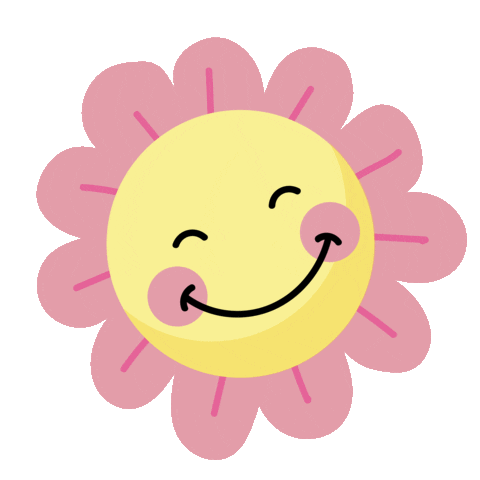 5    x   6   =
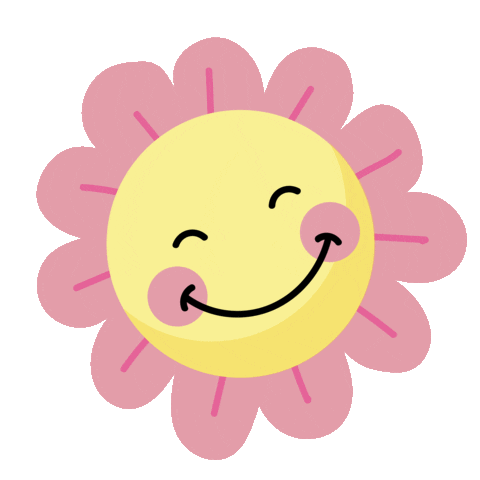 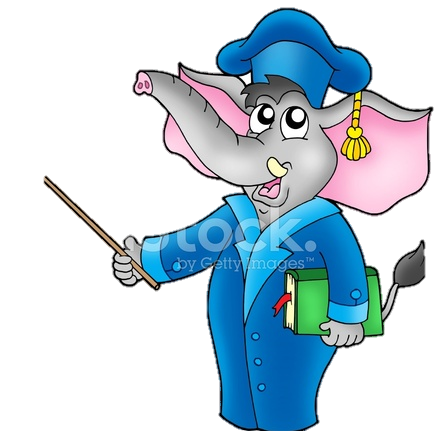 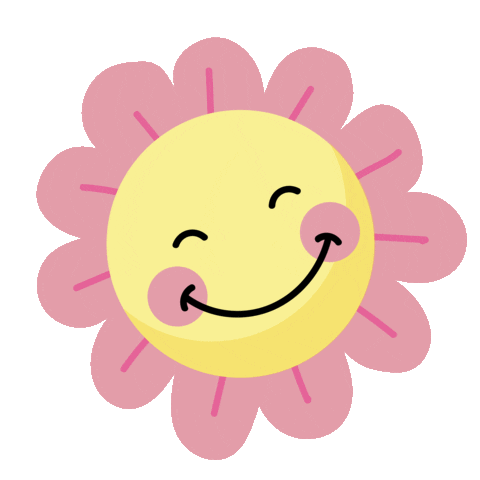 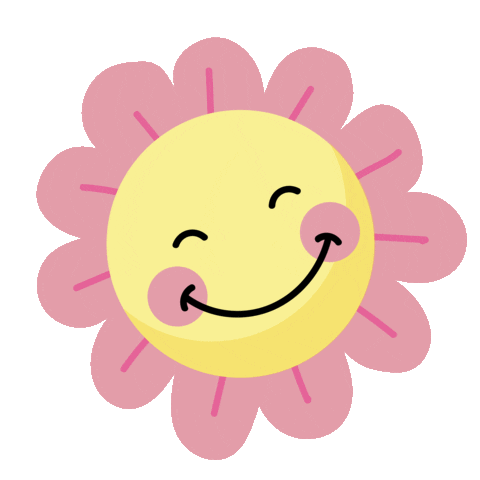 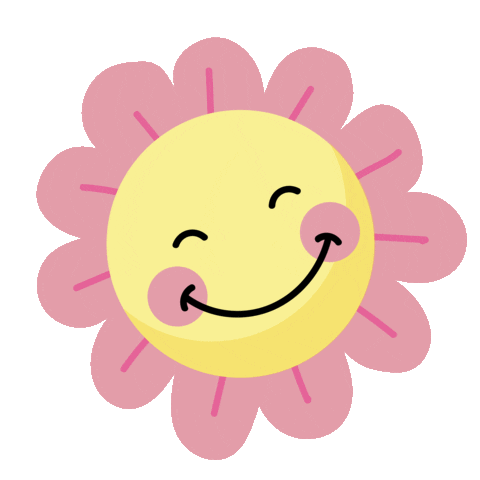 35
5    x   7   =
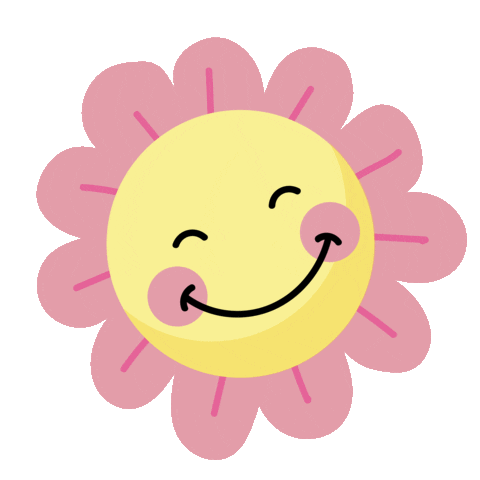 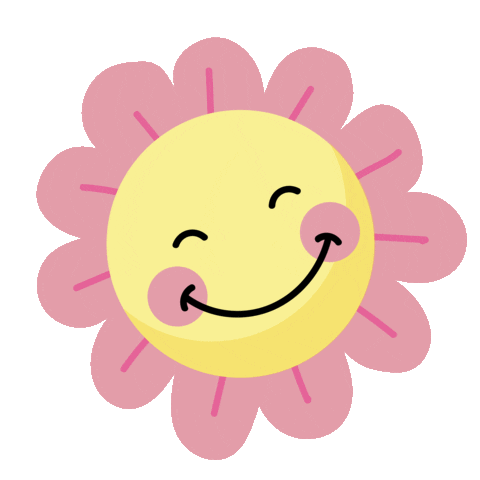 40
5    x   8   =
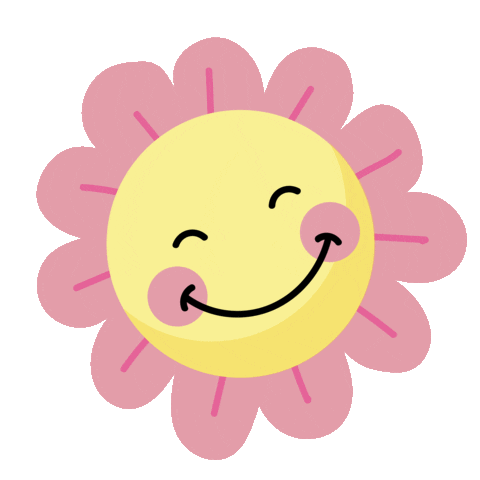 45
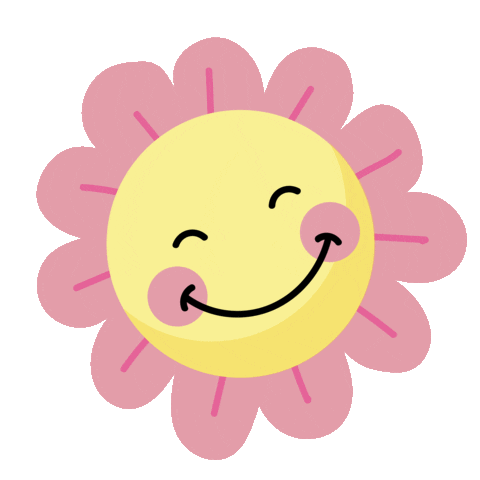 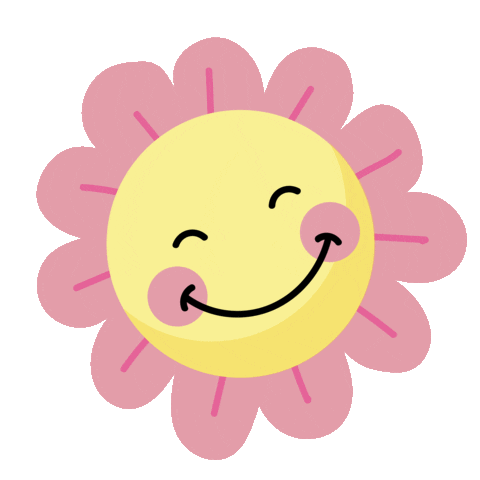 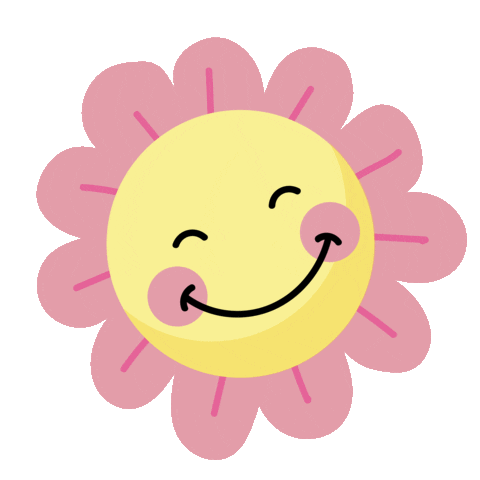 5    x   9   =
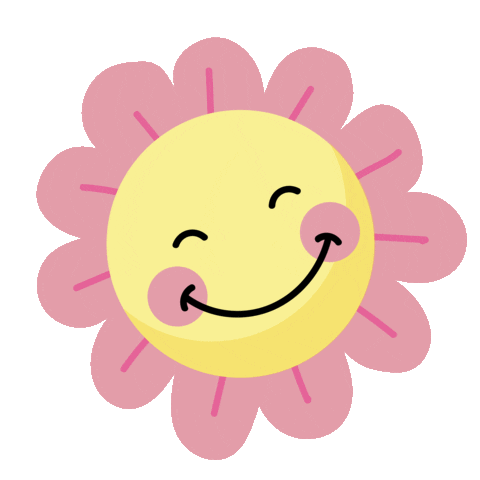 5    x  10  =
50
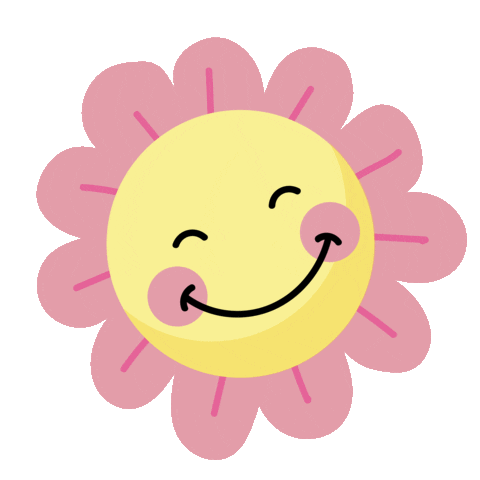 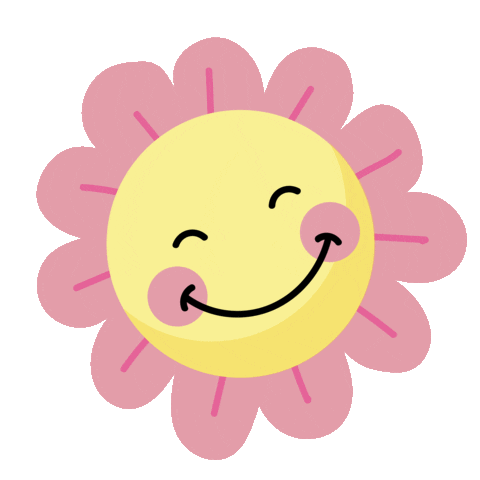 ĐỐ BẠN
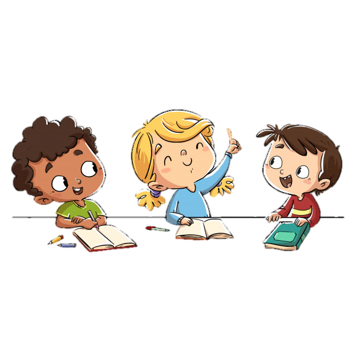 1 bạn hỏi gọi 1 bạn trả lời các phép tính trong bảng nhân 5
Nếu trả lời đúng thì được đố bạn khác.
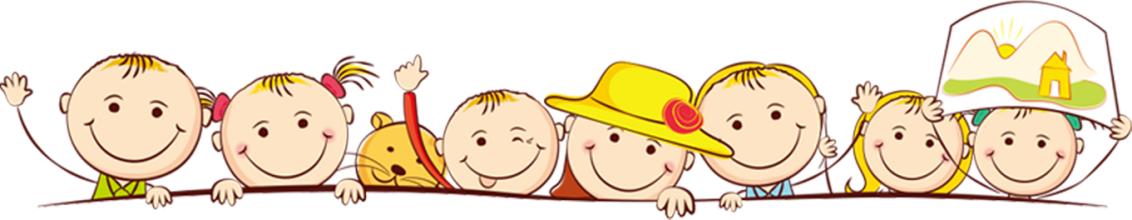 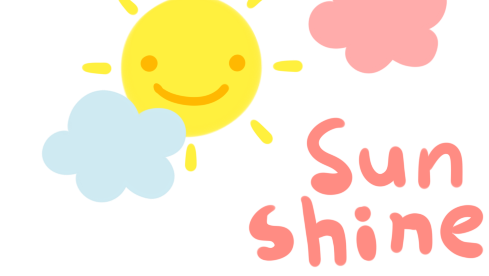 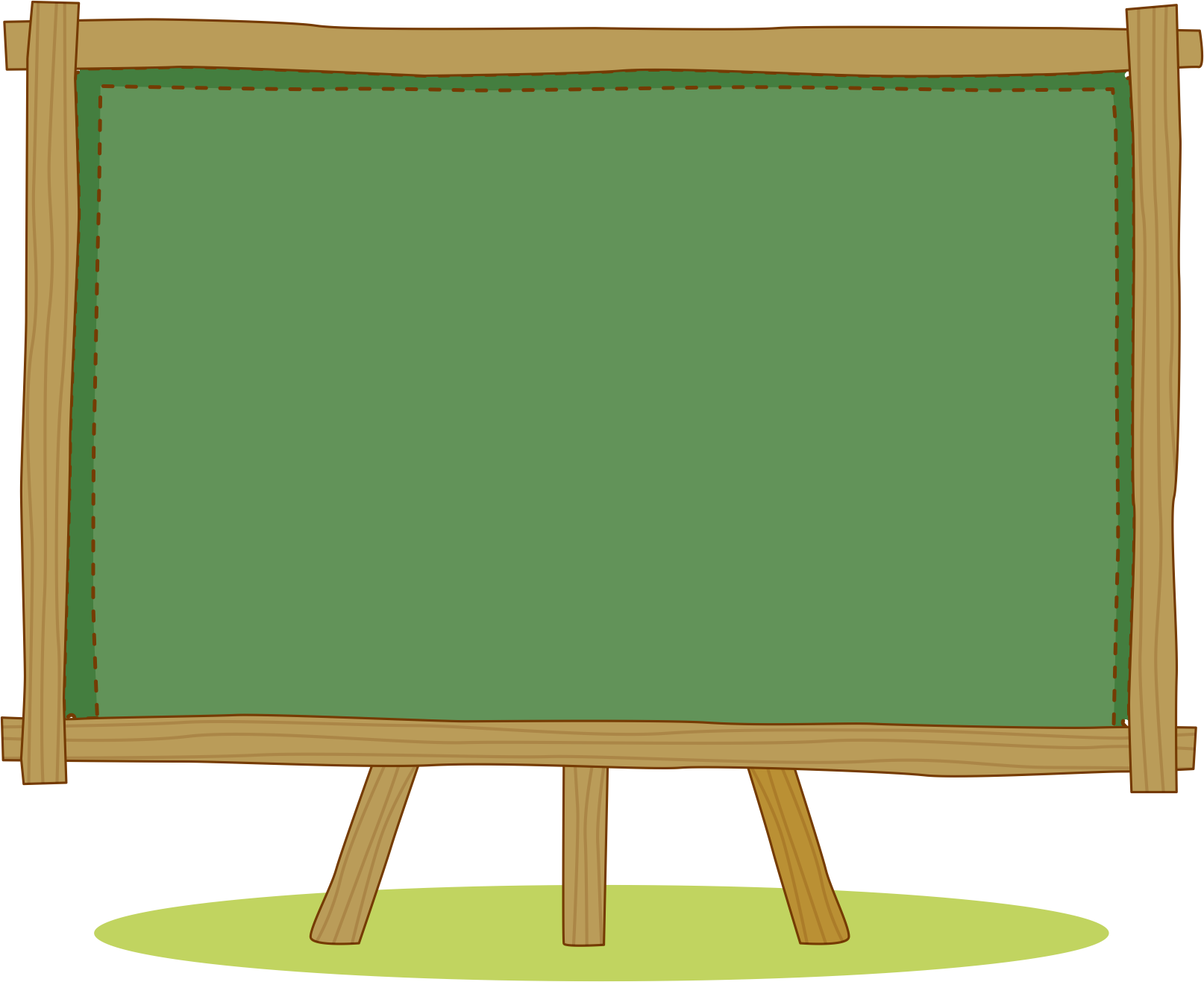 LUYỆN TẬP  THỰC HÀNH
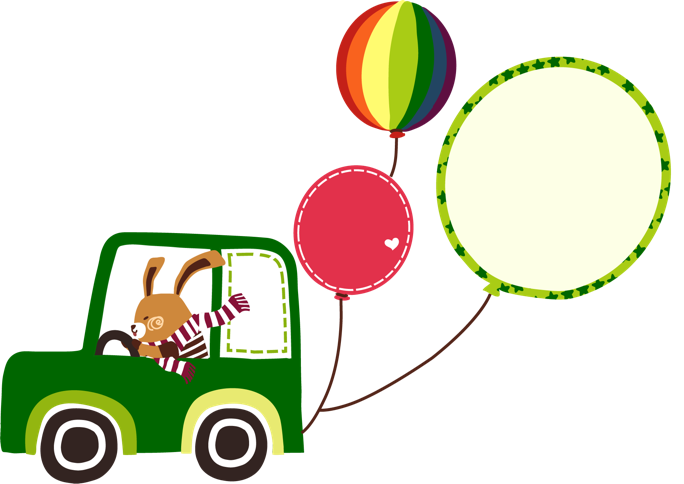 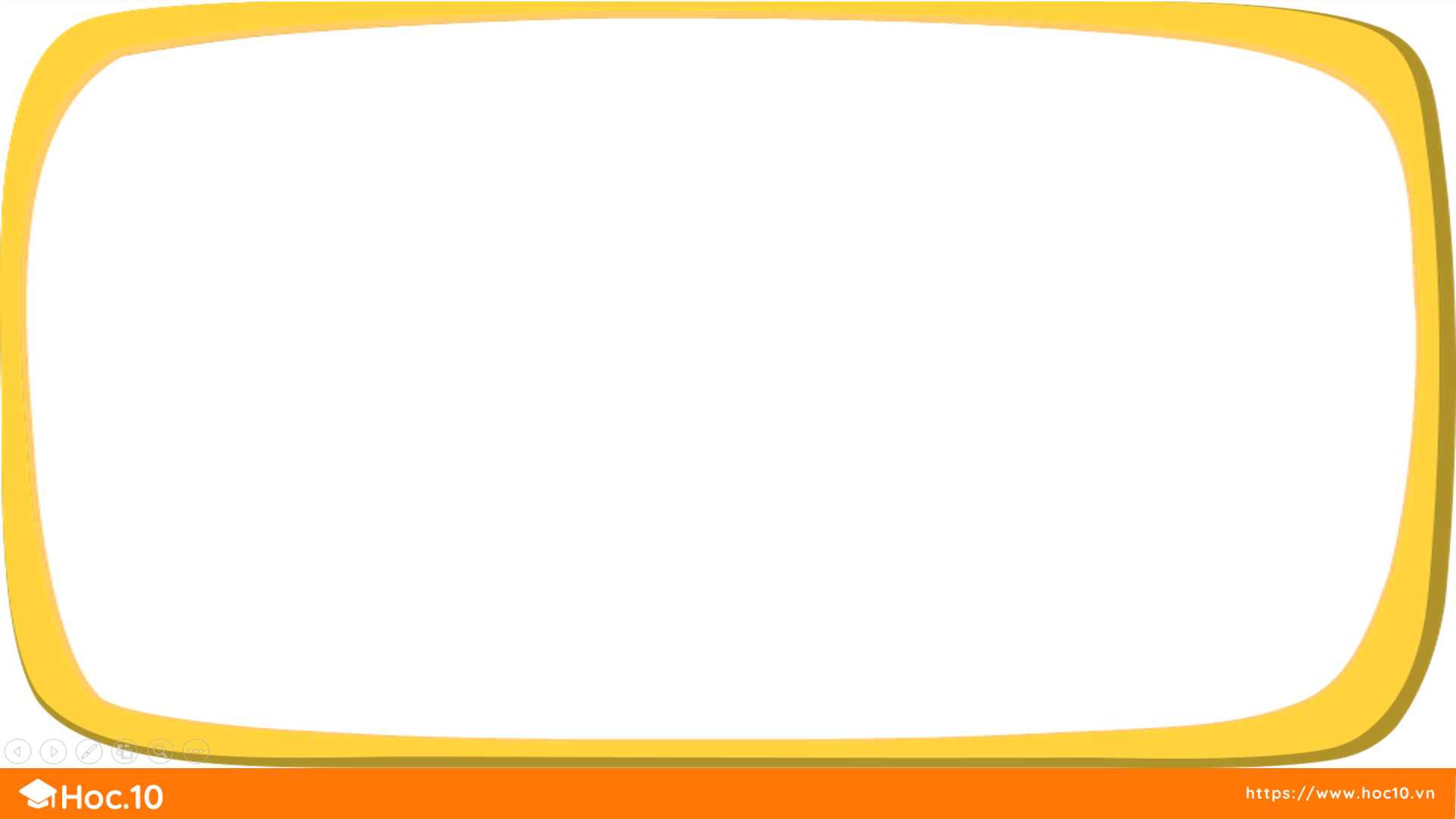 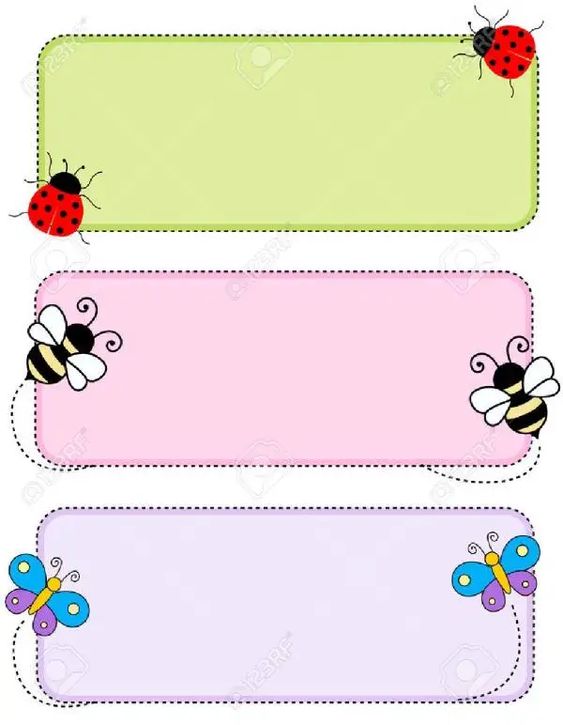 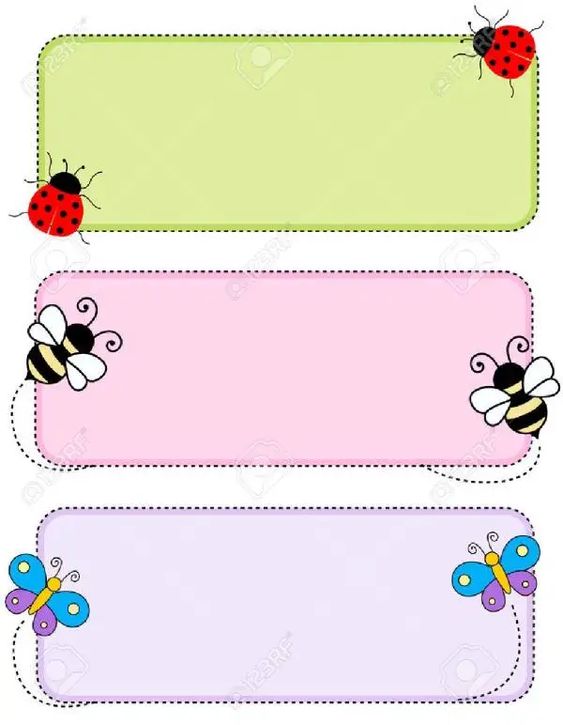 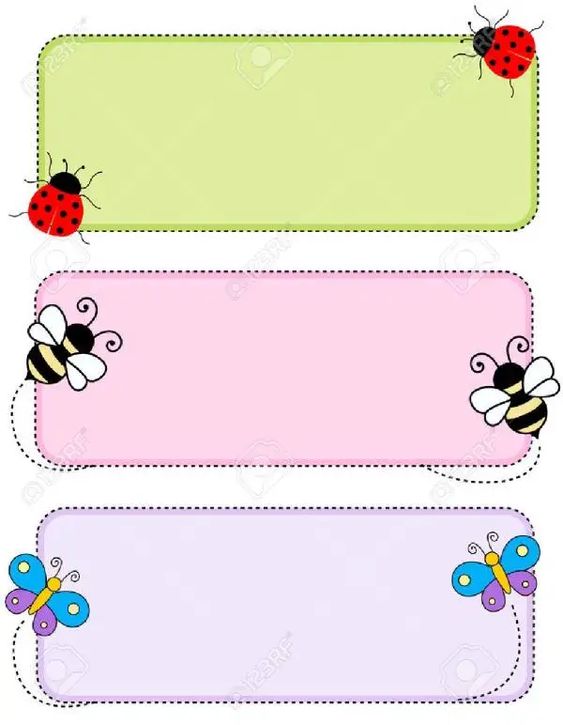 1
Tính nhẩm:
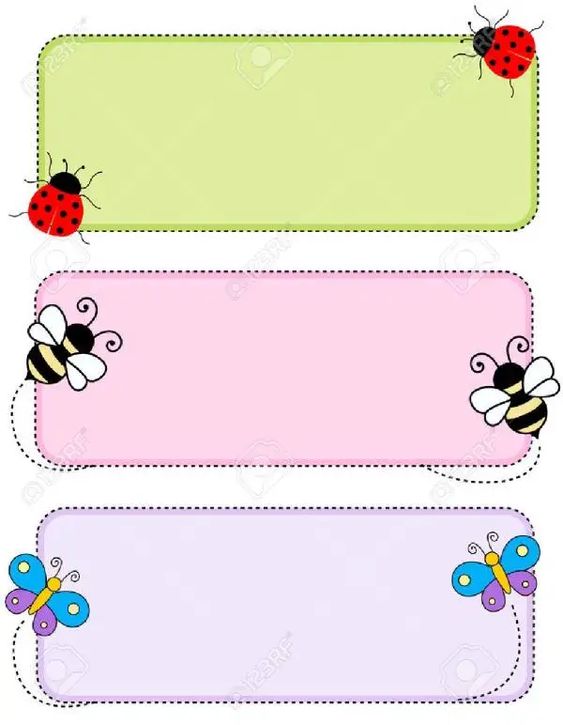 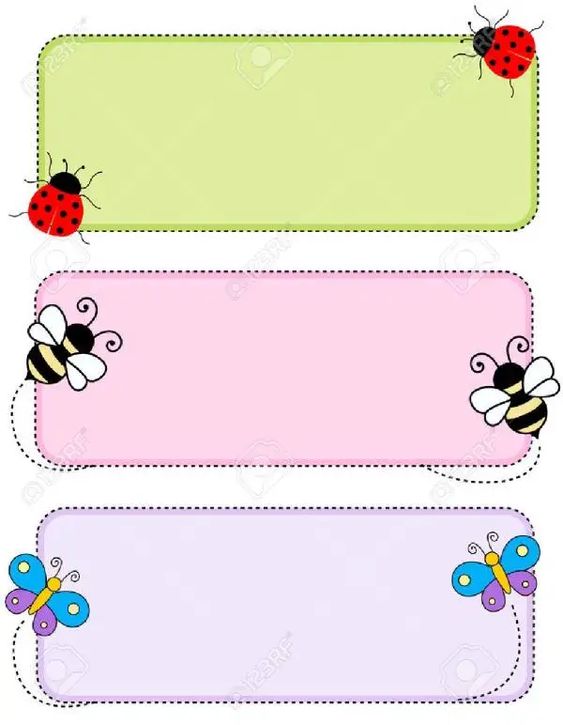 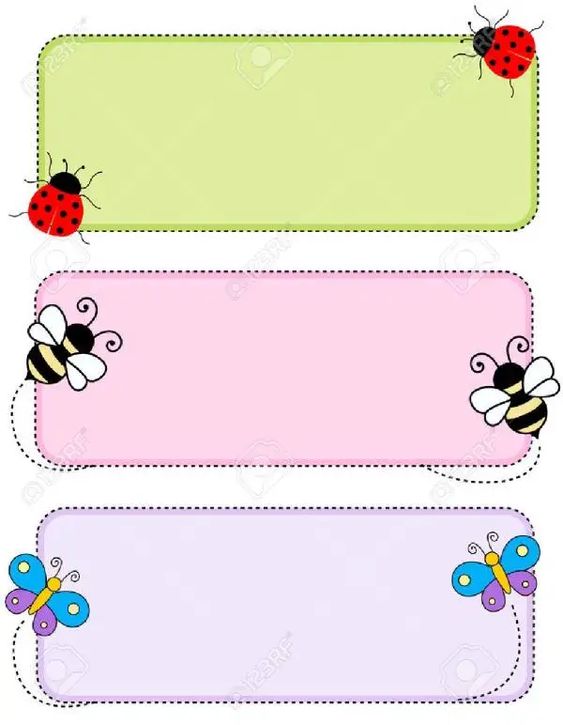 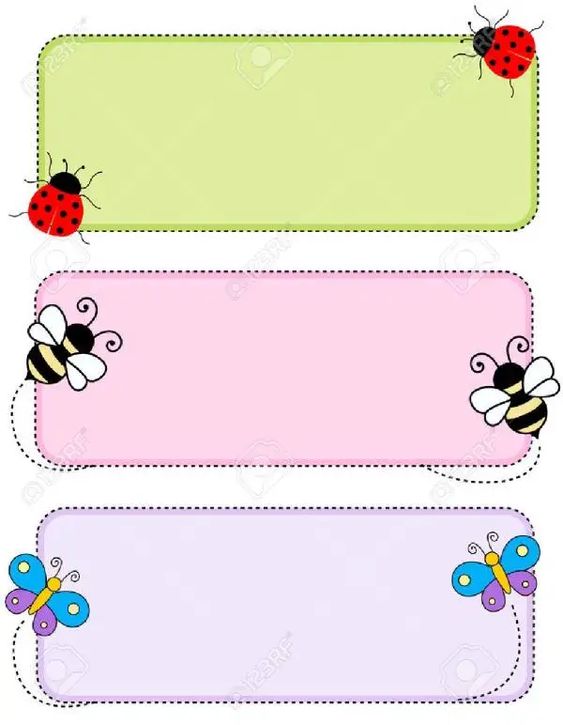 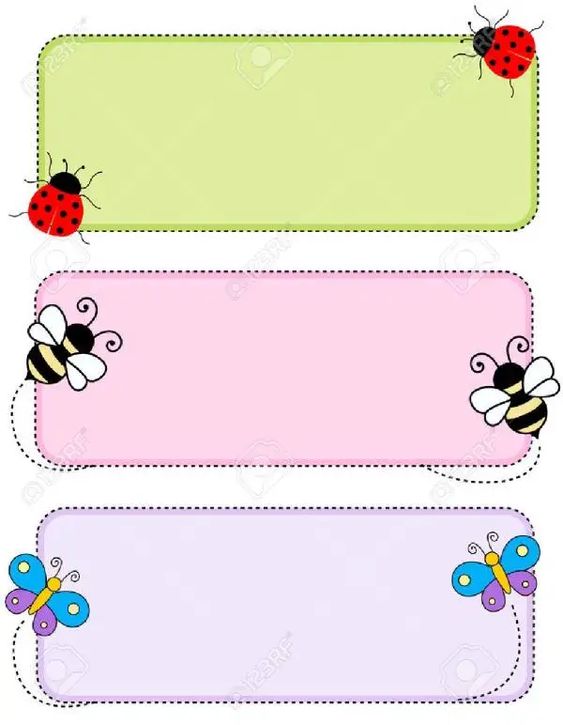 30
5 x 6 =
5 x 3 =
5
15
5 x 1 =
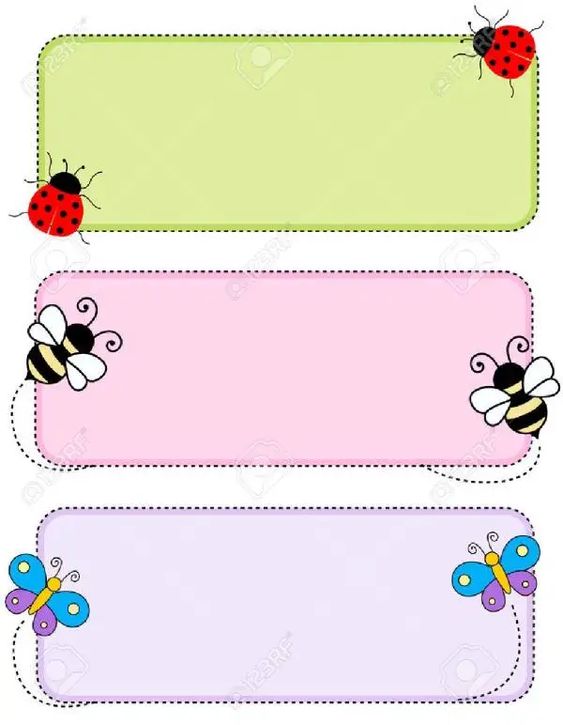 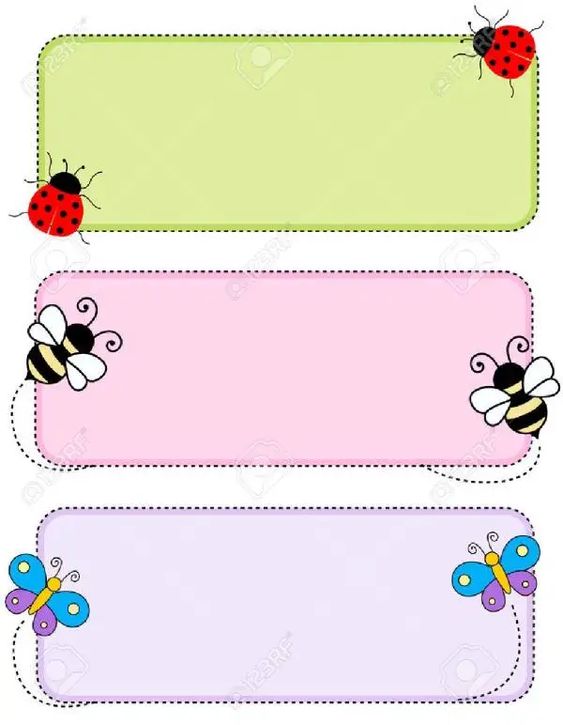 20
5 x 4 =
25
5 x 7 =
35
5 x 5 =
45
5 x 9  =
10
5 x 2 =
50
5 x 10 =
40
5 x 8 =
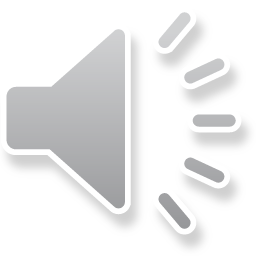 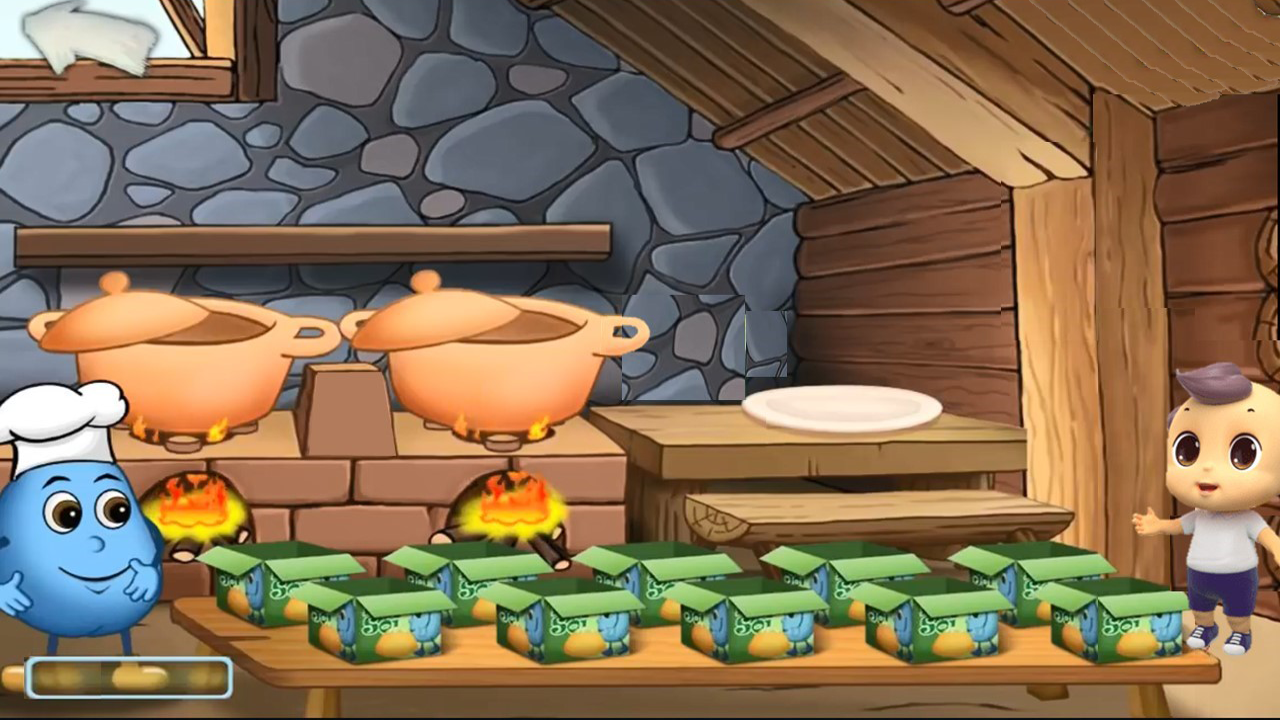 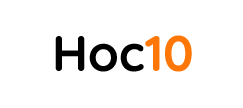 LÀM BÁNH CÙNG HẠT ĐẬU
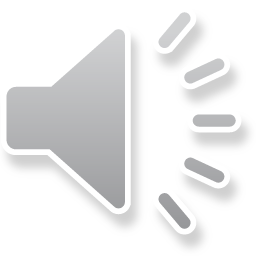 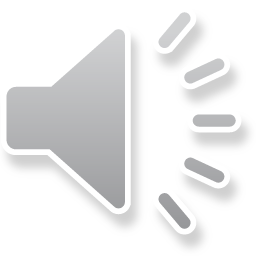 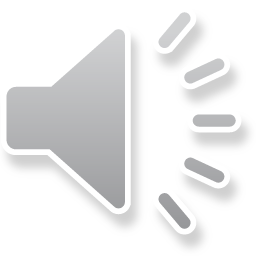 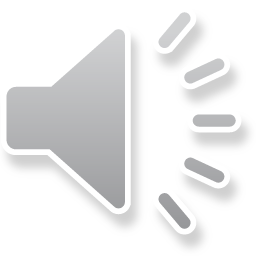 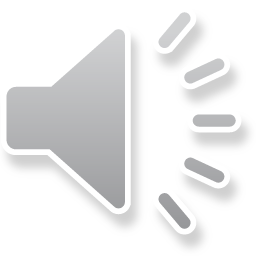 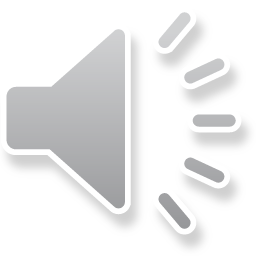 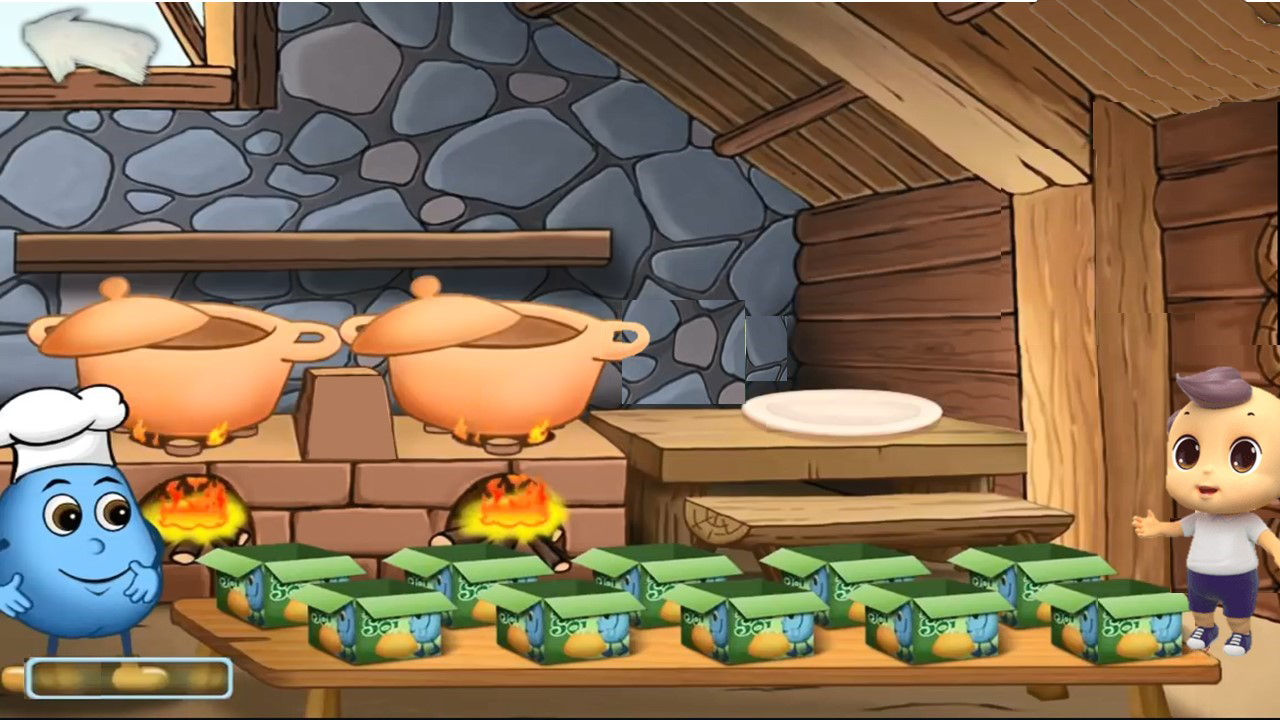 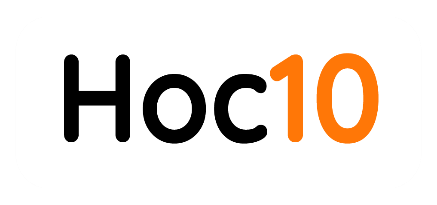 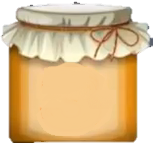 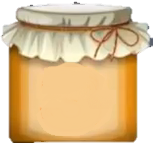 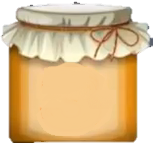 20
25
9
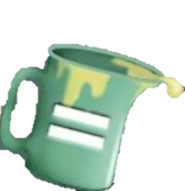 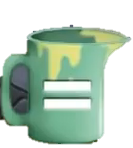 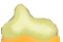 5
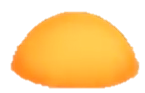 4
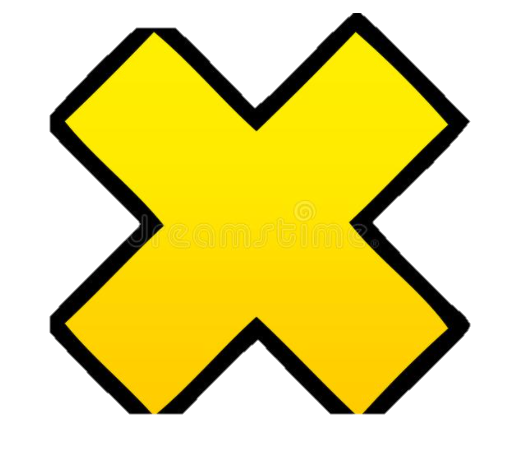 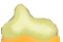 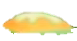 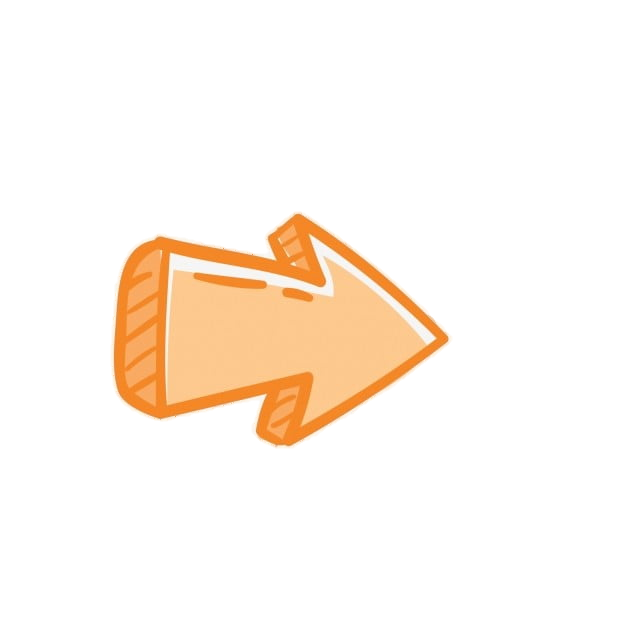 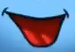 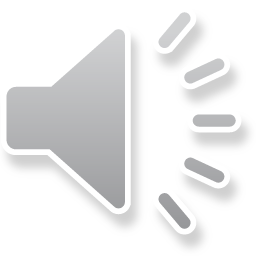 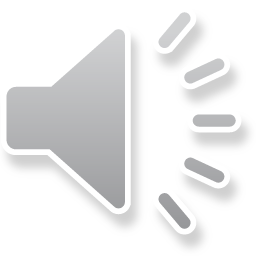 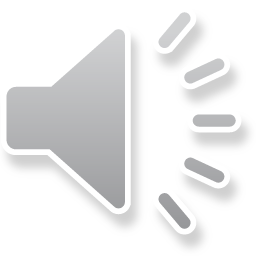 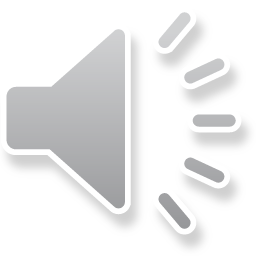 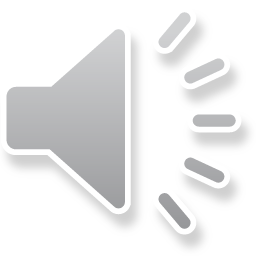 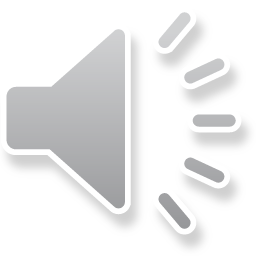 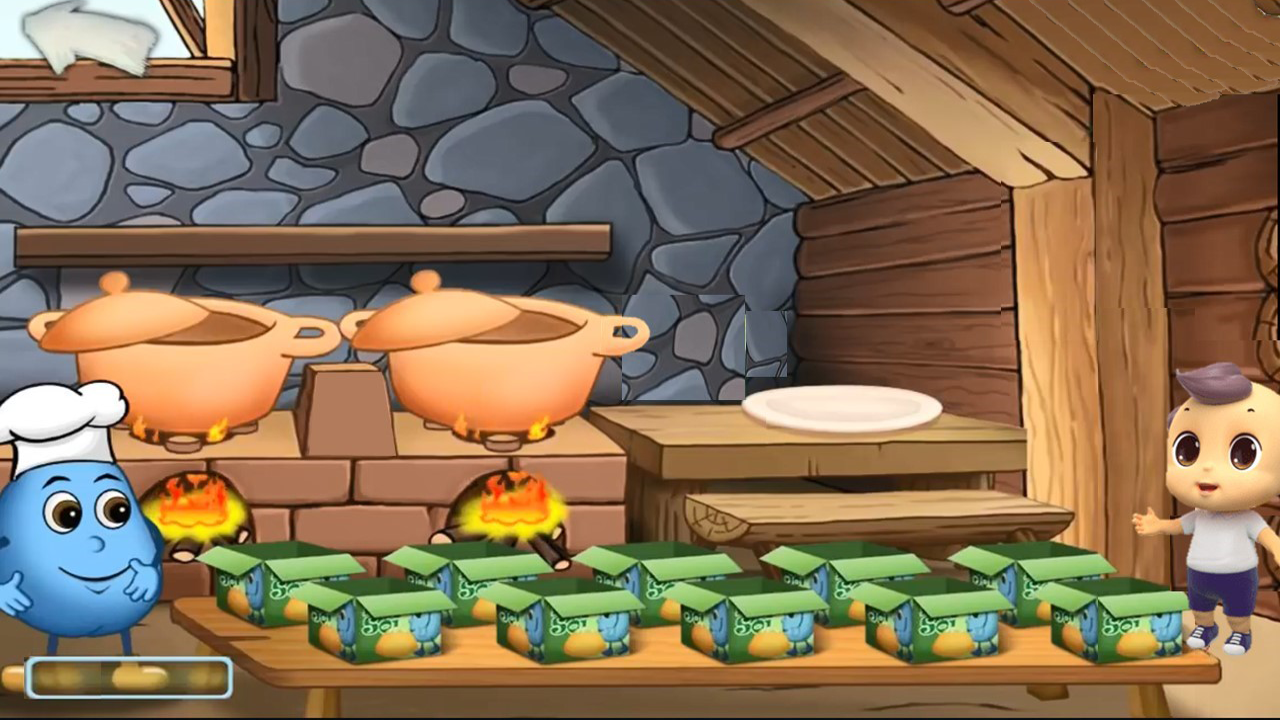 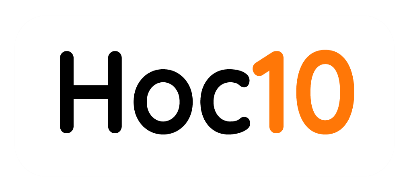 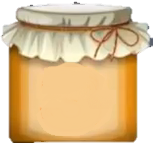 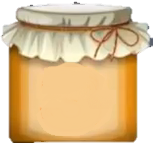 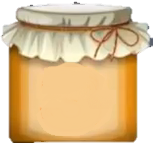 10
7
12
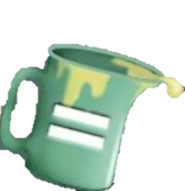 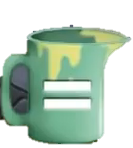 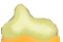 5
2
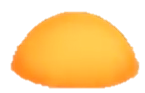 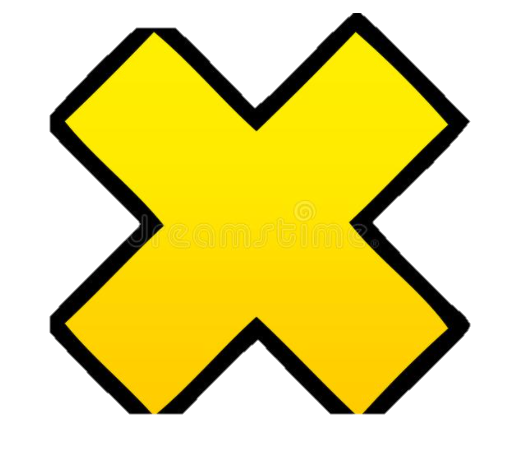 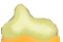 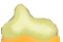 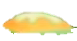 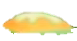 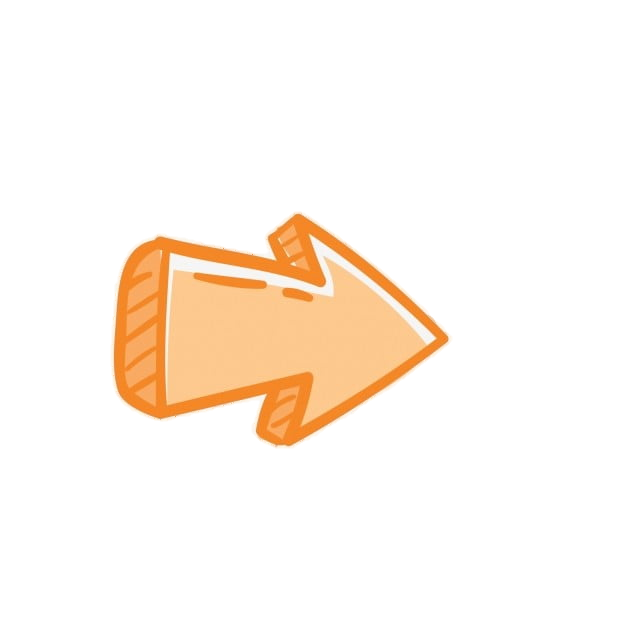 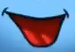 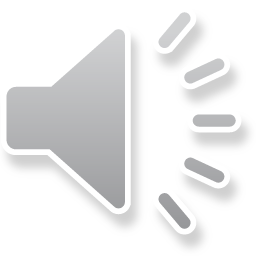 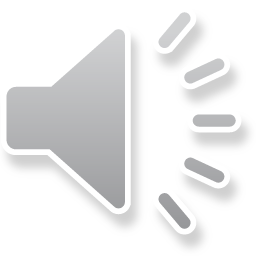 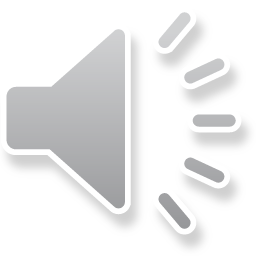 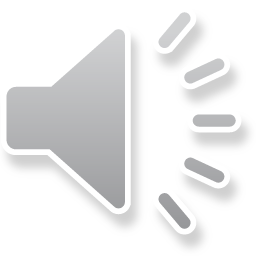 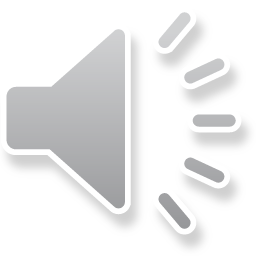 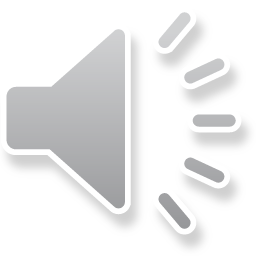 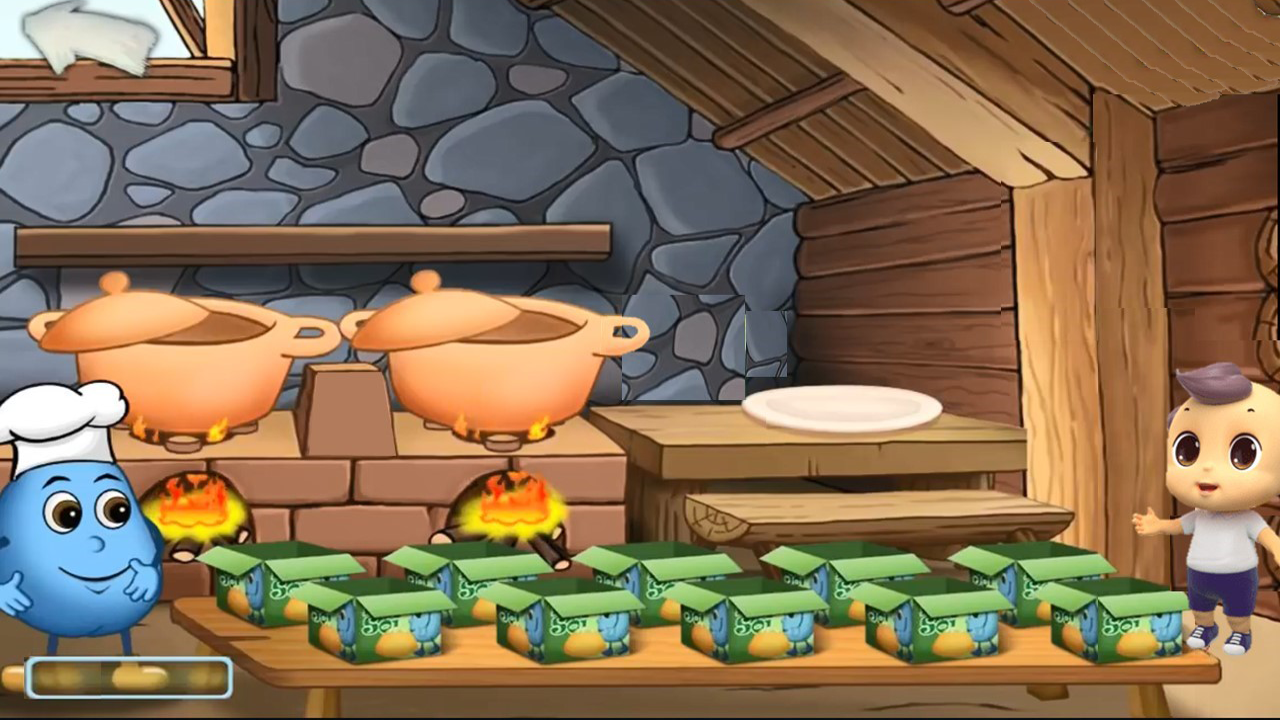 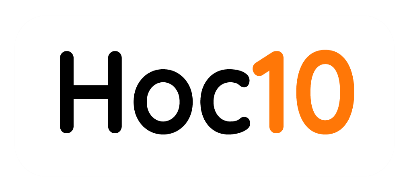 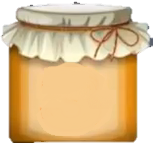 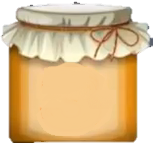 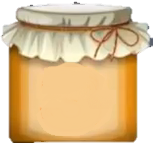 25
20
15
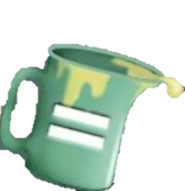 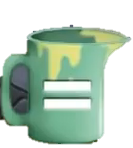 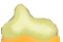 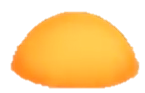 5
5
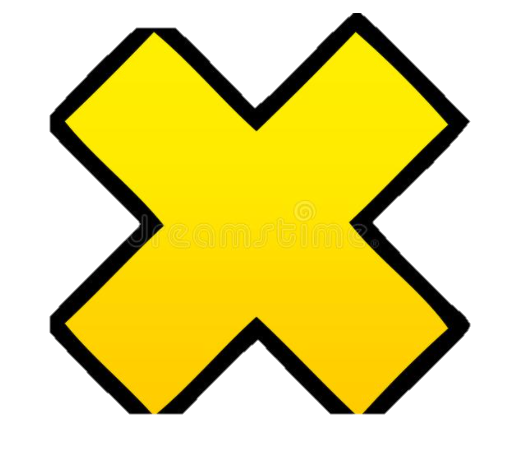 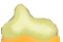 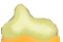 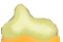 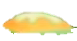 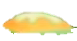 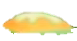 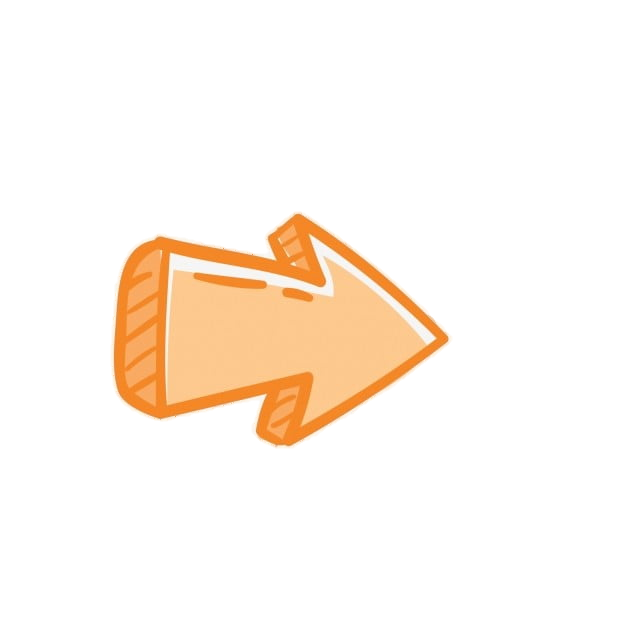 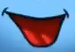 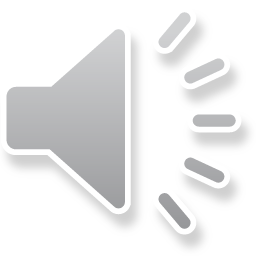 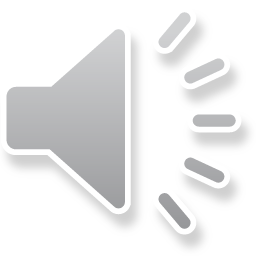 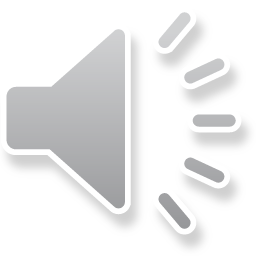 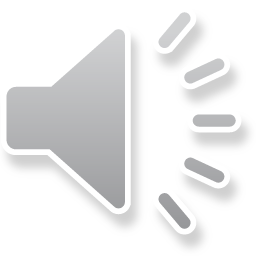 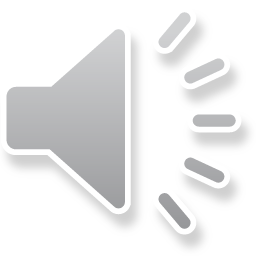 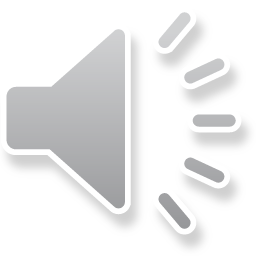 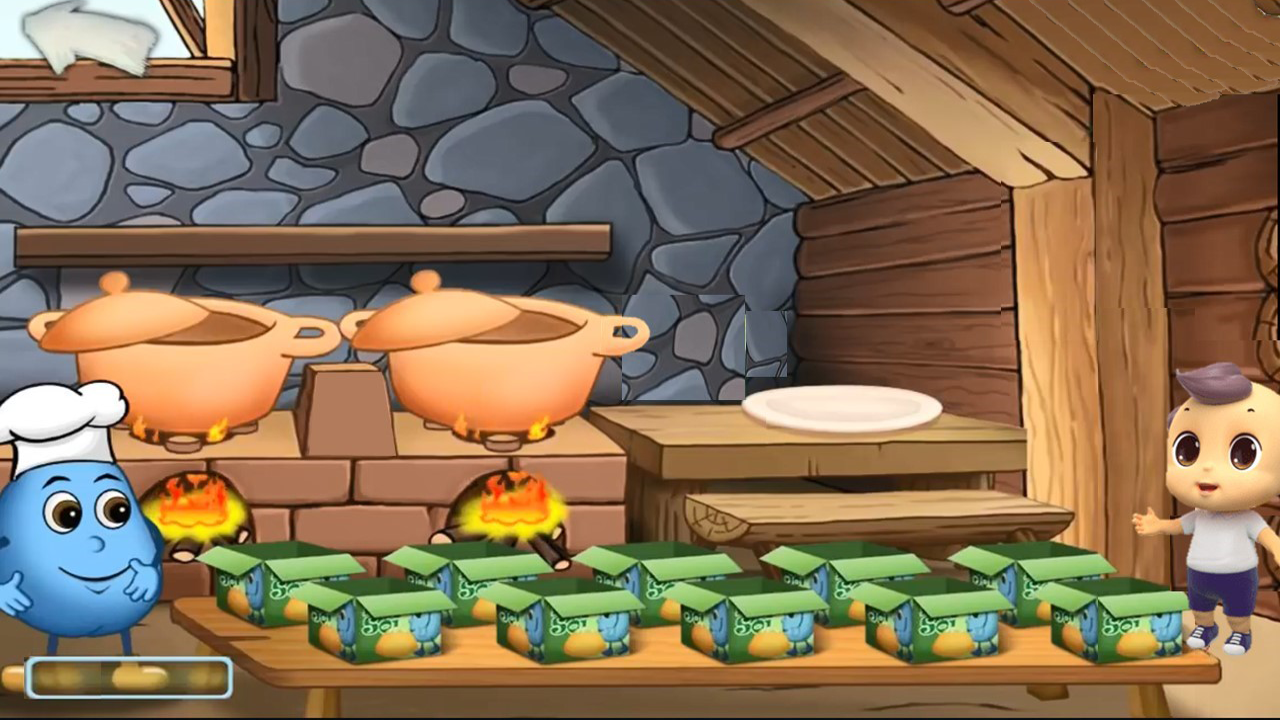 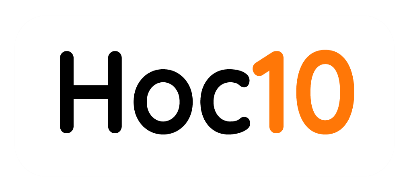 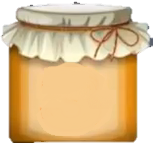 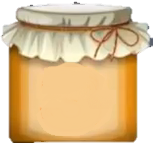 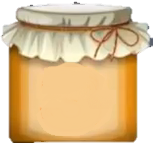 5
10
6
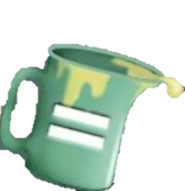 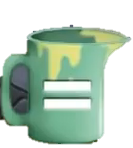 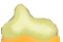 5
1
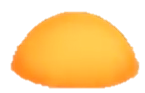 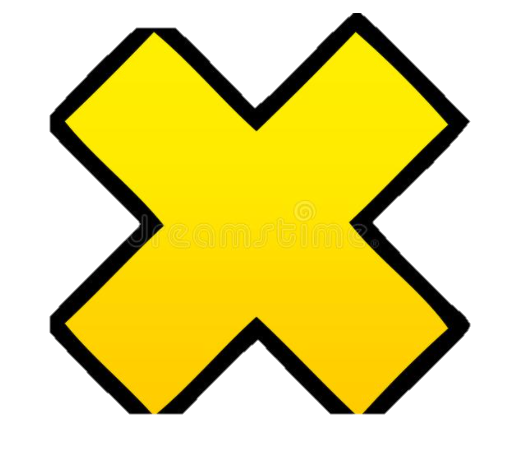 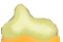 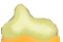 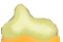 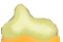 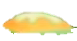 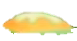 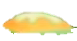 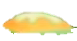 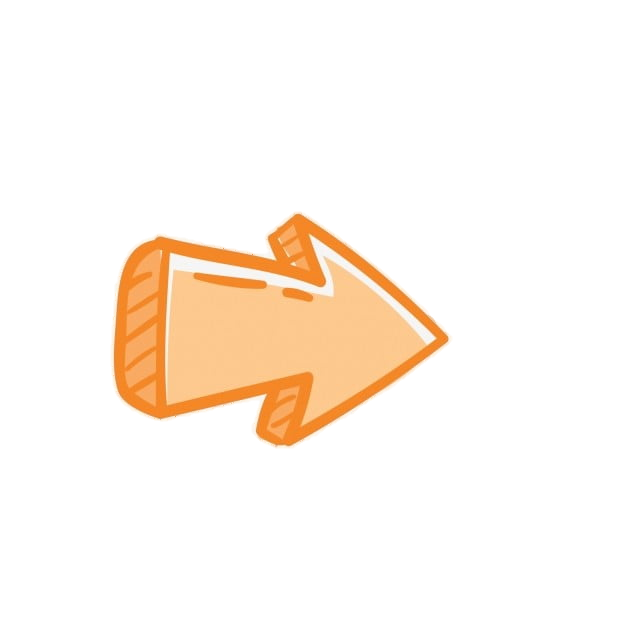 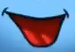 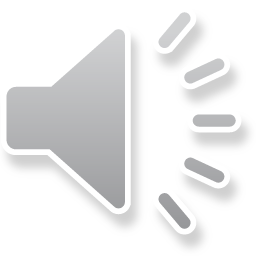 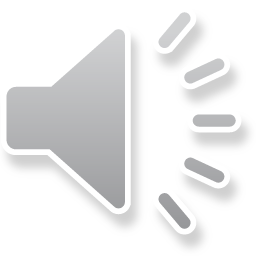 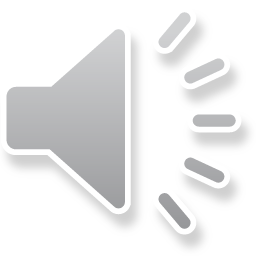 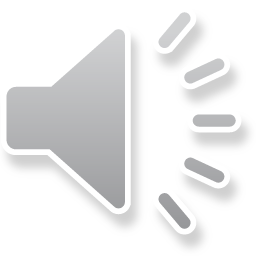 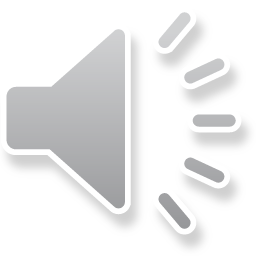 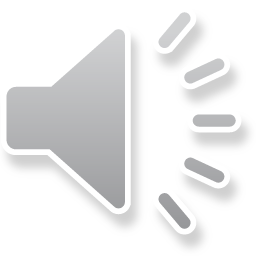 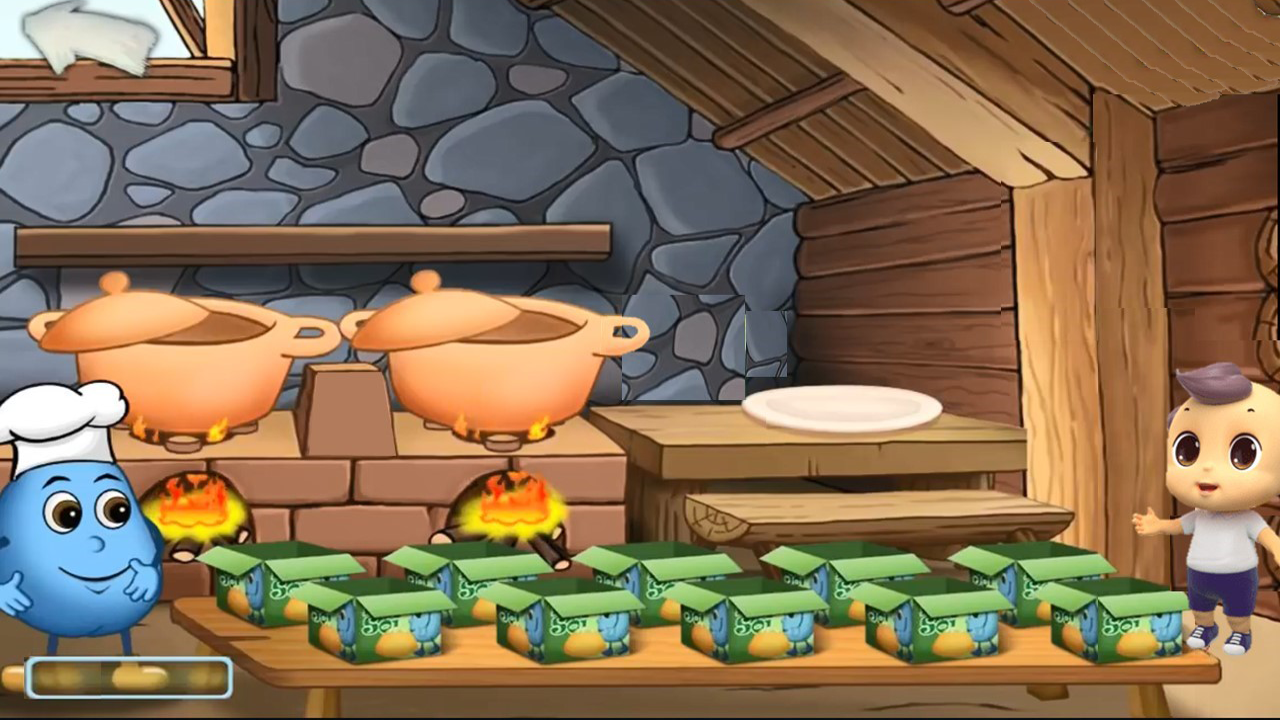 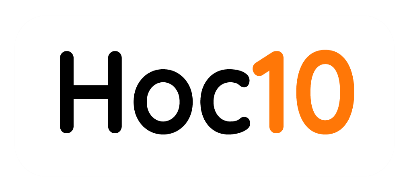 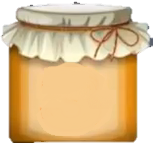 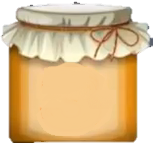 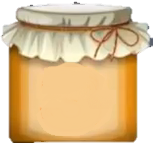 15
10
8
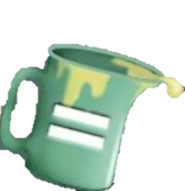 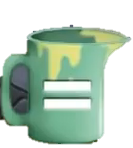 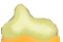 5
3
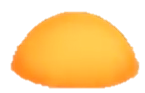 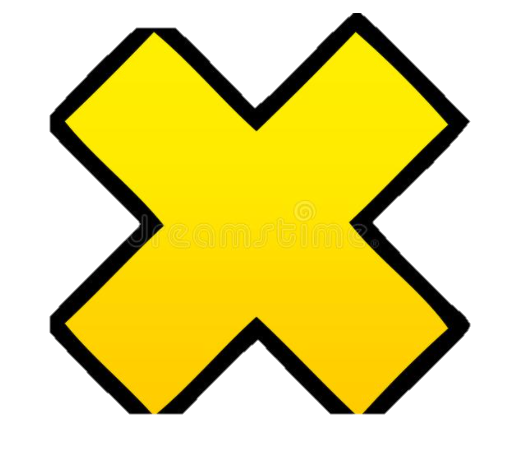 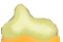 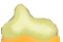 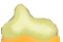 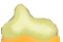 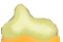 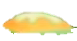 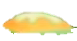 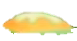 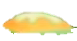 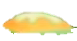 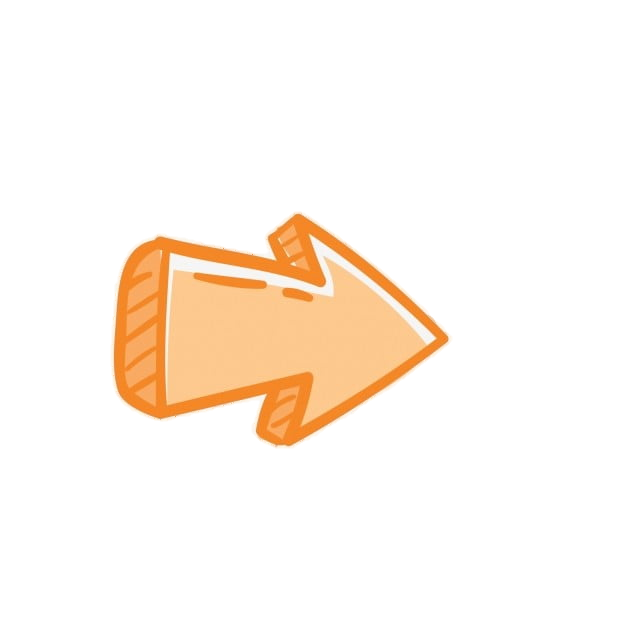 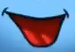 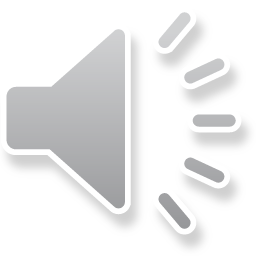 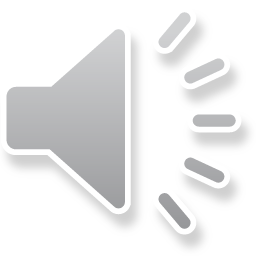 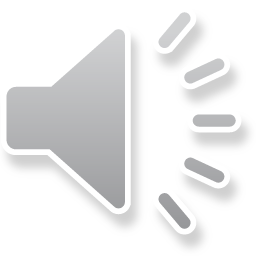 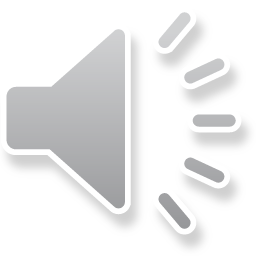 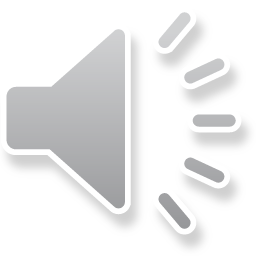 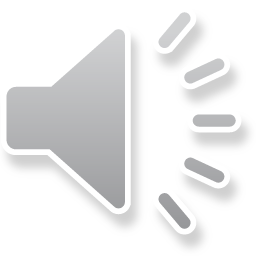 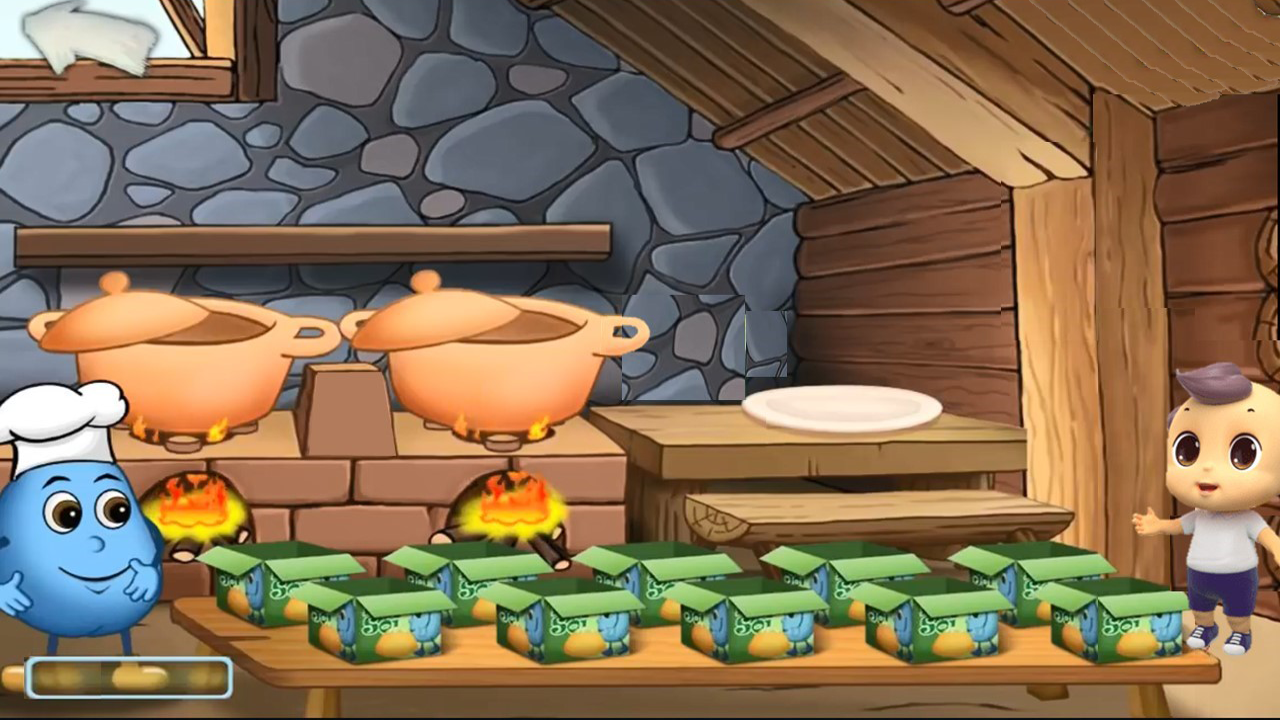 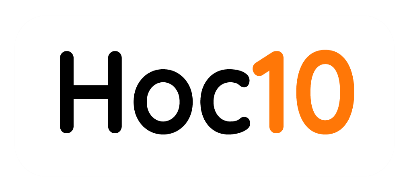 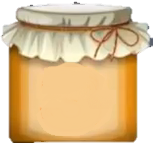 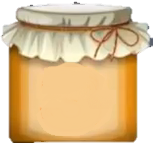 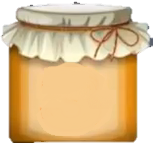 35
45
30
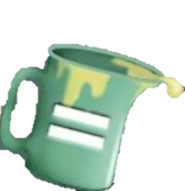 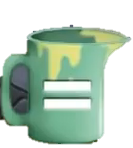 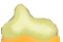 5
7
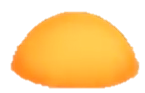 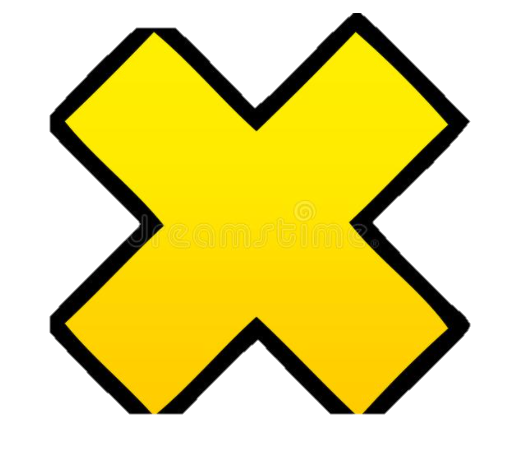 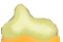 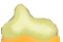 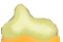 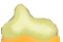 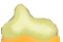 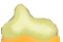 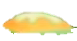 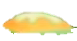 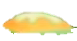 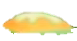 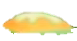 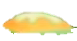 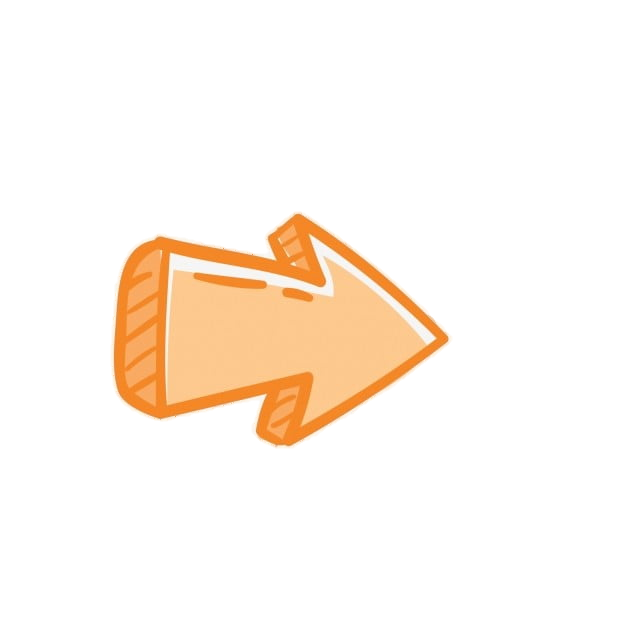 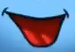 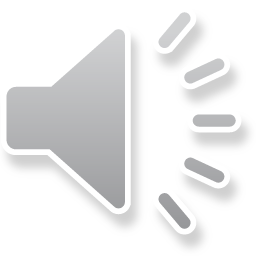 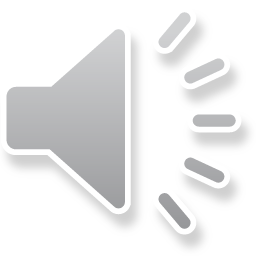 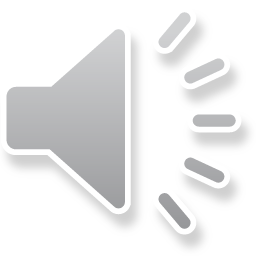 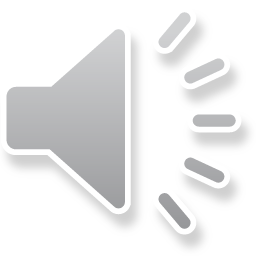 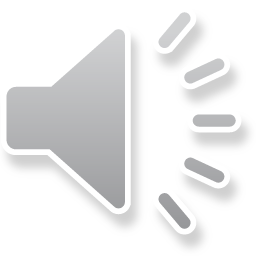 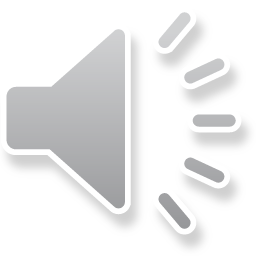 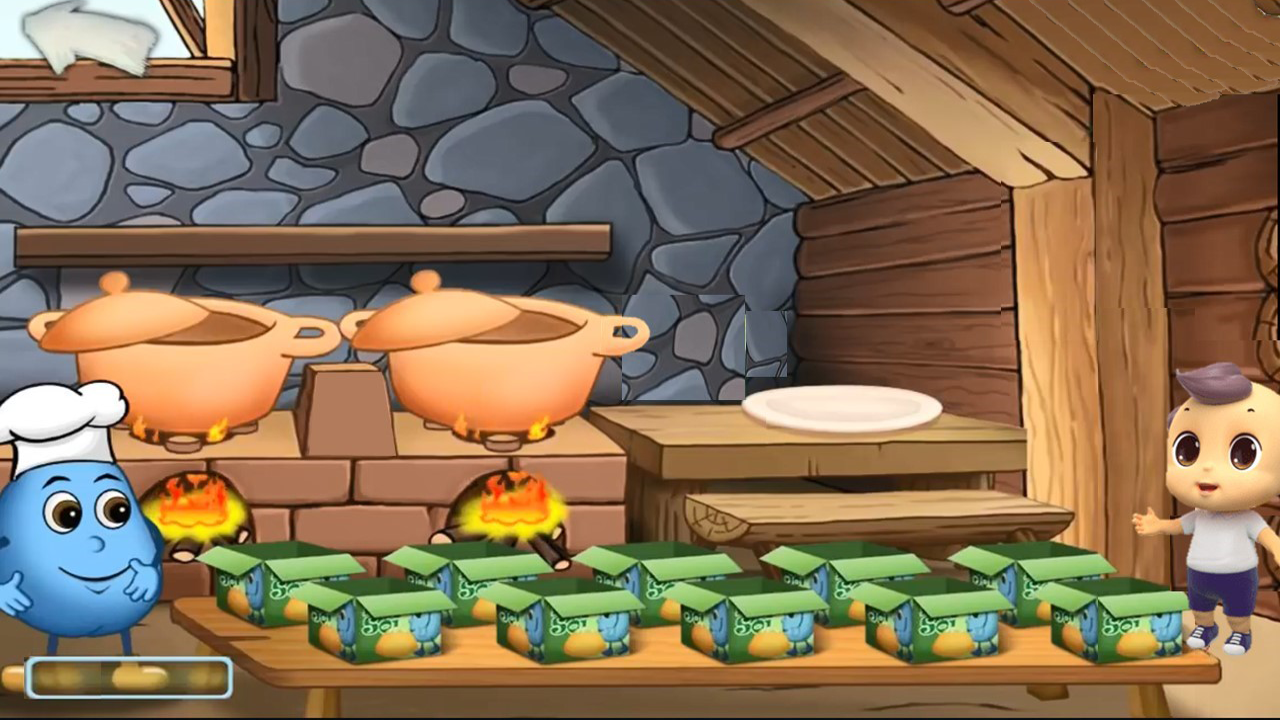 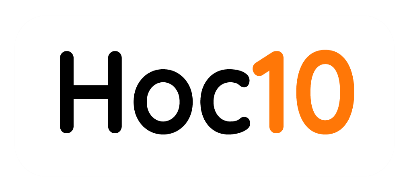 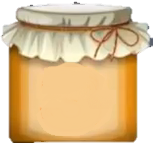 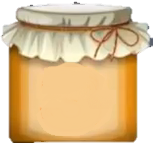 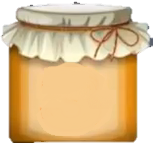 40
30
45
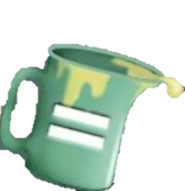 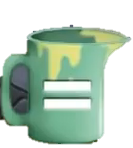 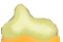 5
8
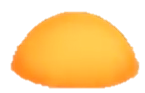 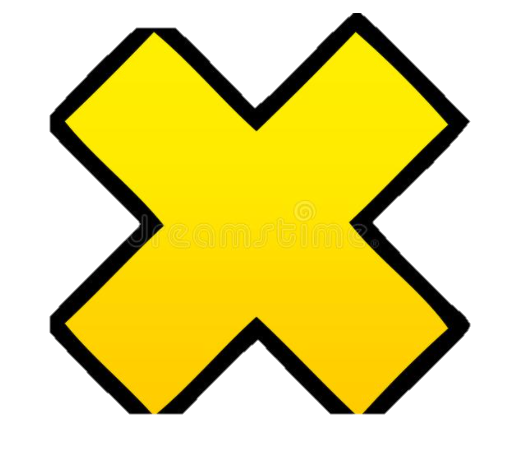 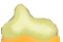 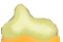 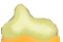 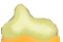 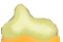 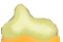 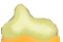 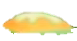 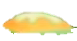 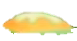 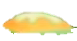 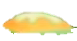 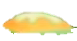 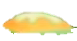 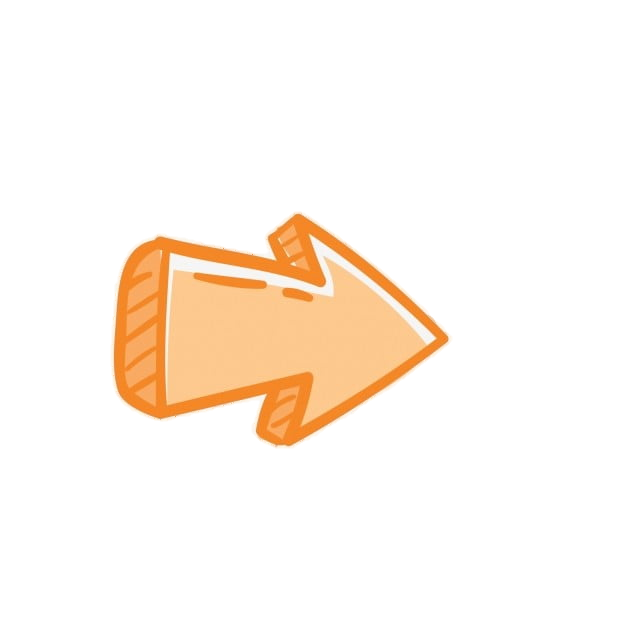 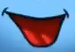 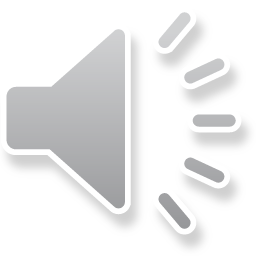 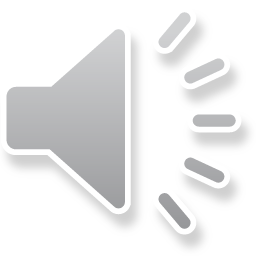 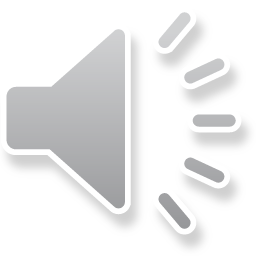 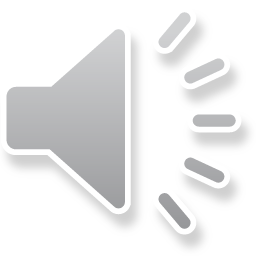 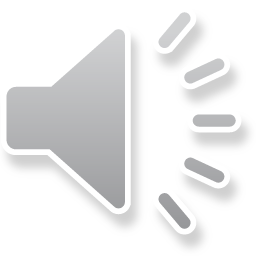 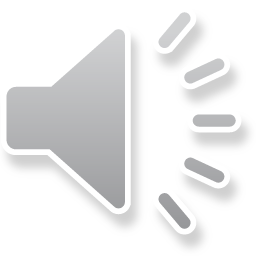 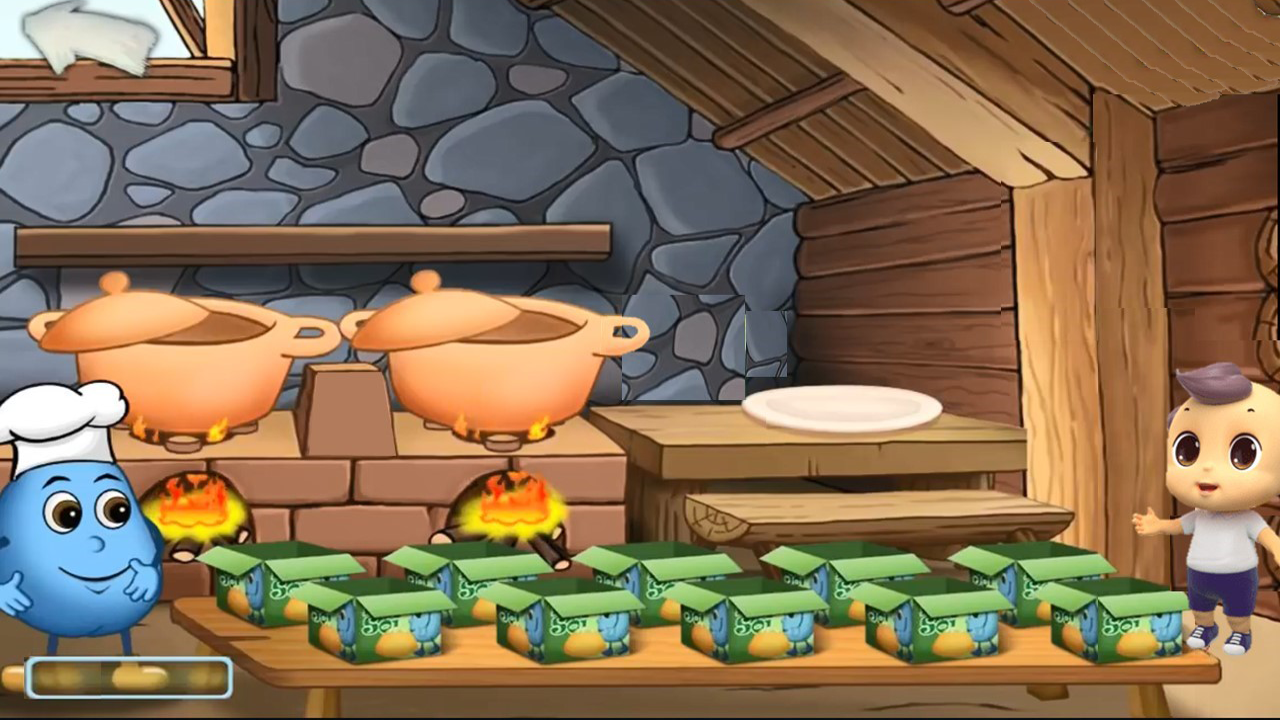 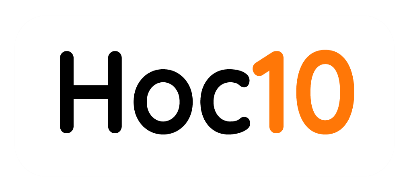 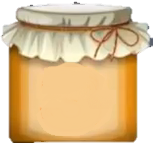 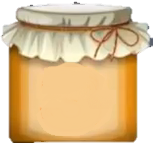 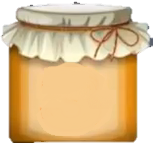 30
25
35
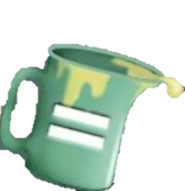 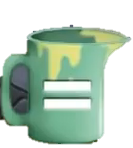 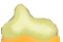 5
6
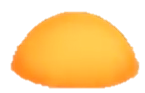 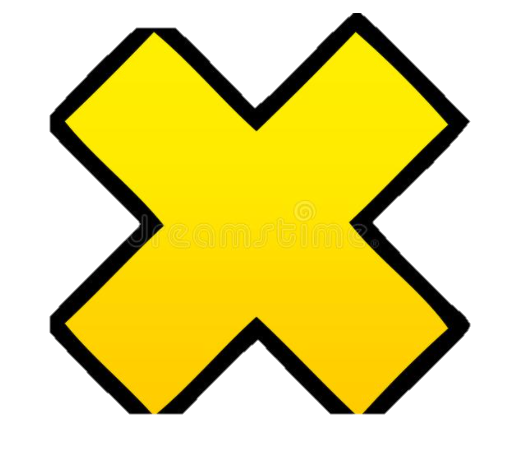 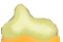 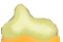 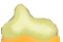 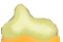 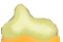 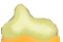 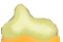 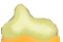 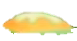 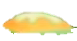 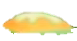 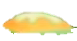 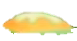 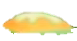 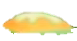 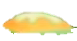 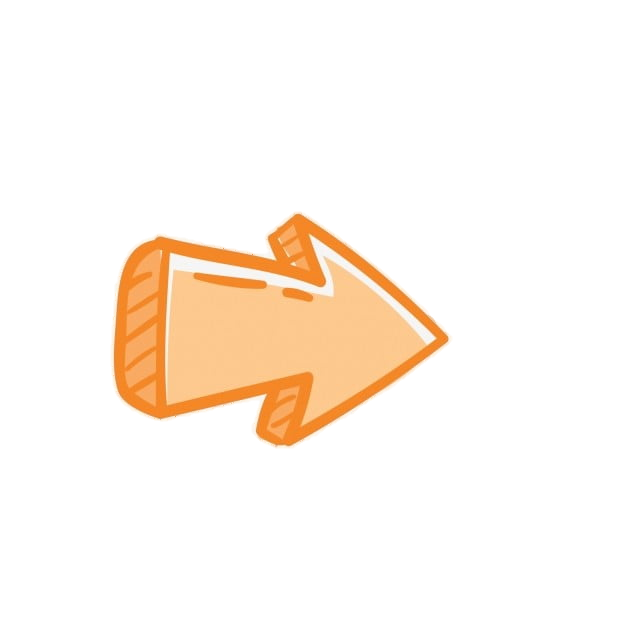 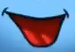 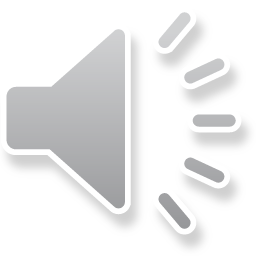 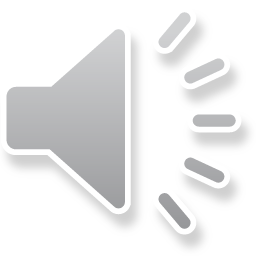 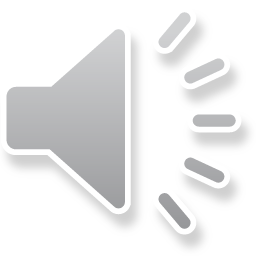 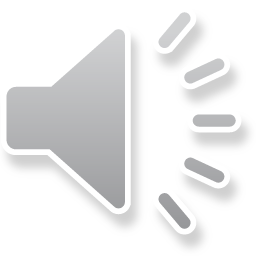 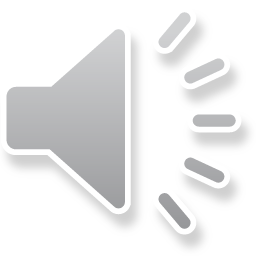 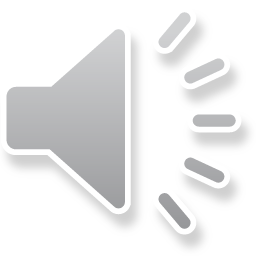 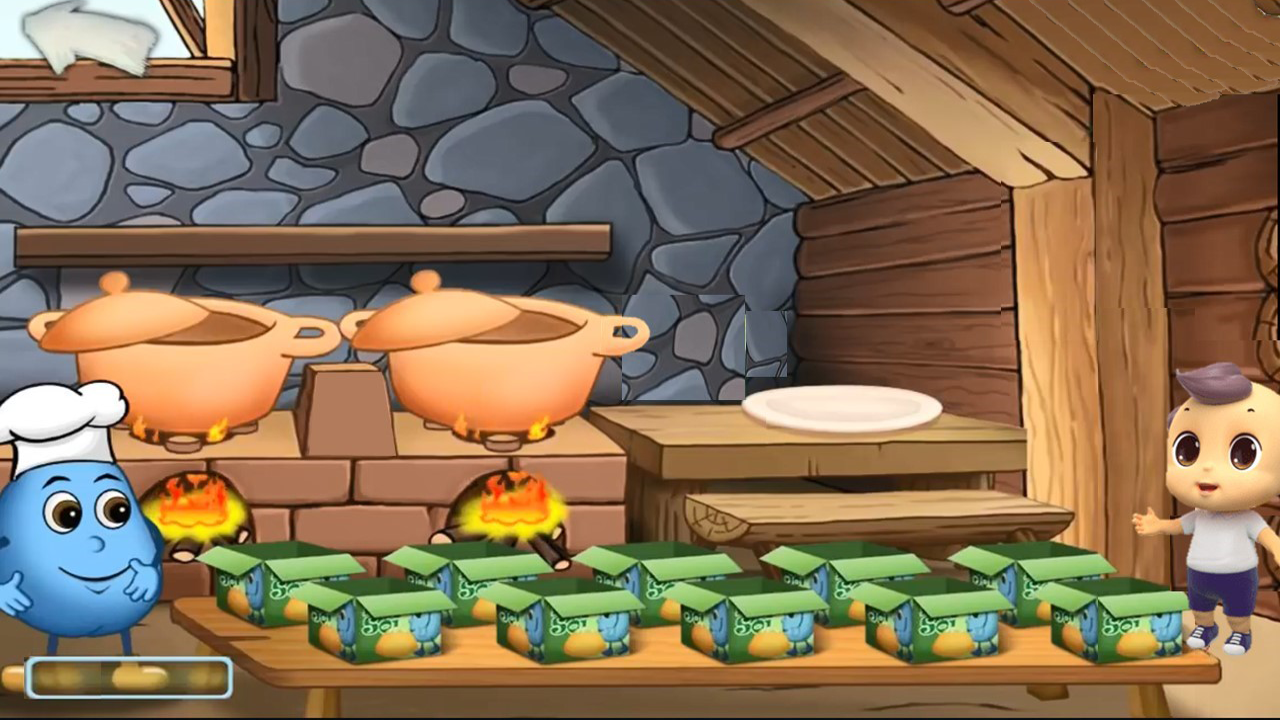 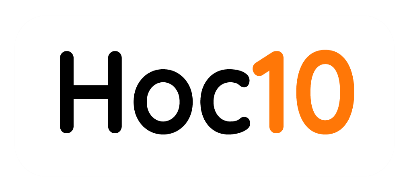 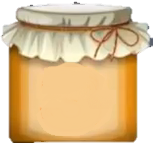 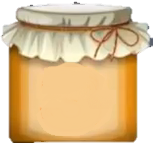 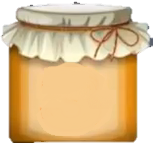 45
35
40
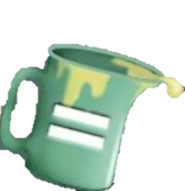 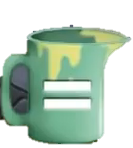 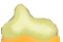 5
9
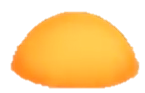 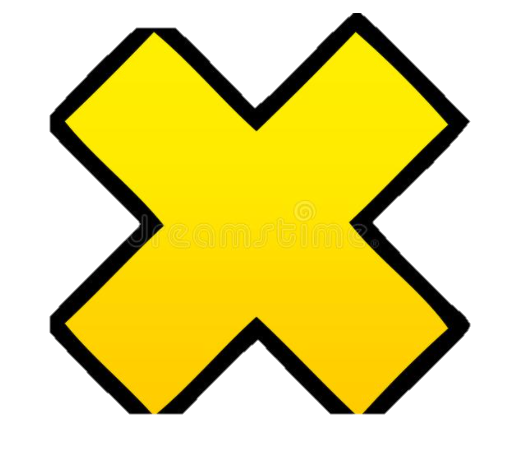 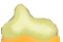 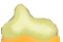 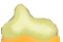 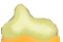 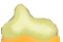 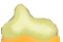 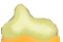 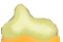 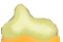 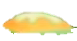 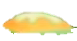 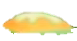 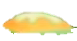 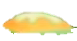 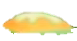 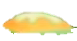 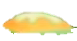 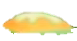 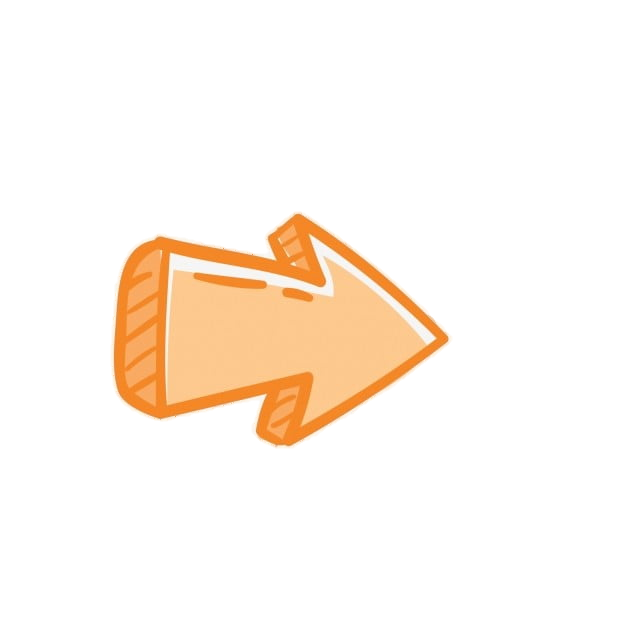 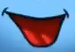 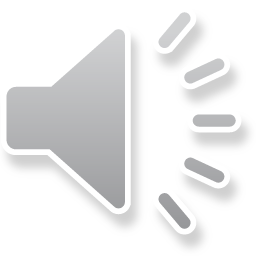 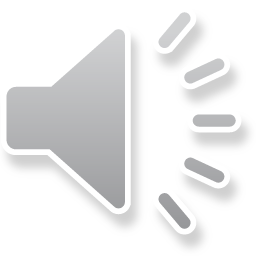 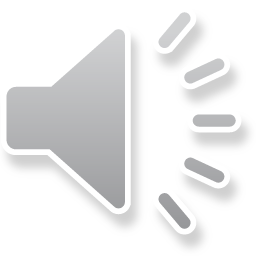 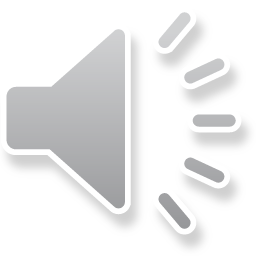 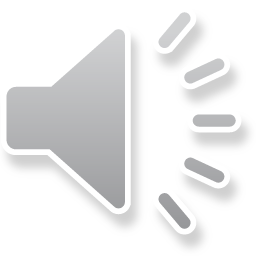 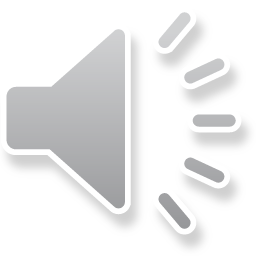 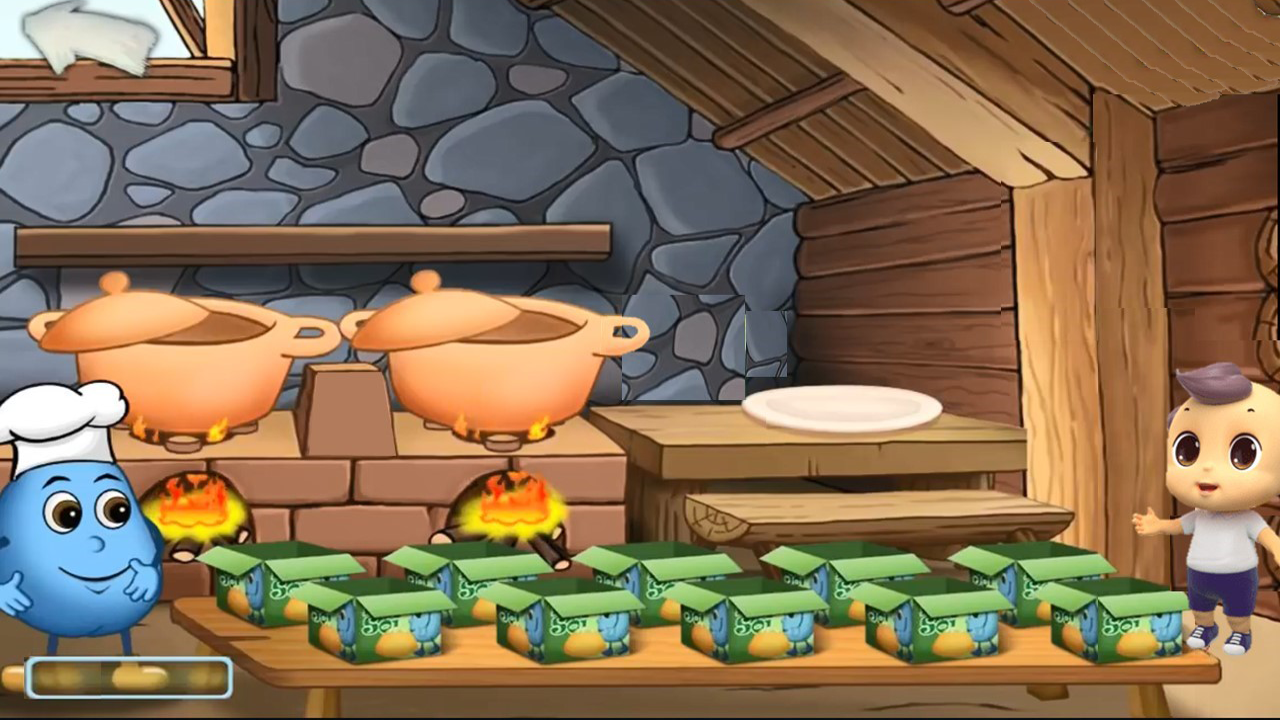 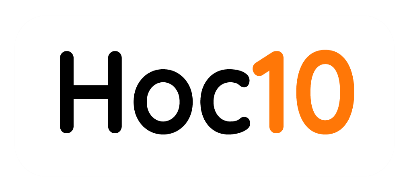 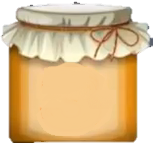 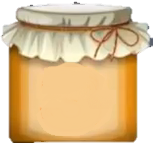 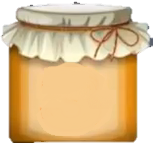 50
45
40
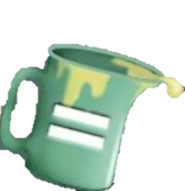 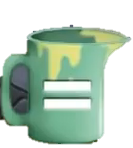 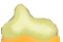 5
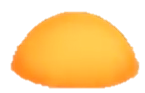 10
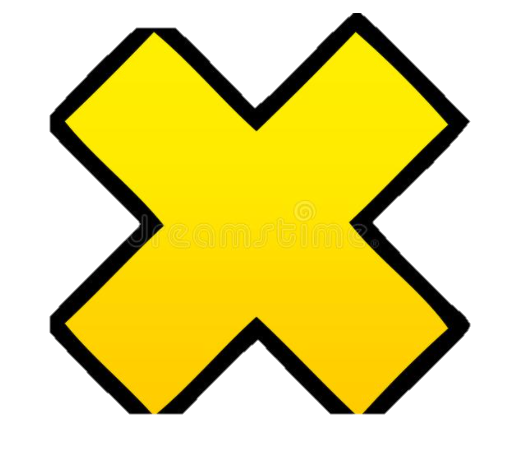 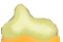 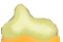 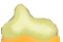 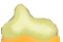 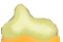 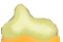 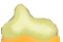 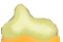 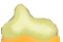 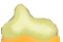 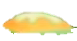 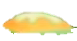 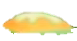 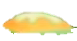 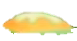 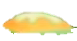 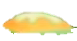 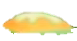 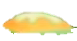 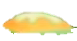 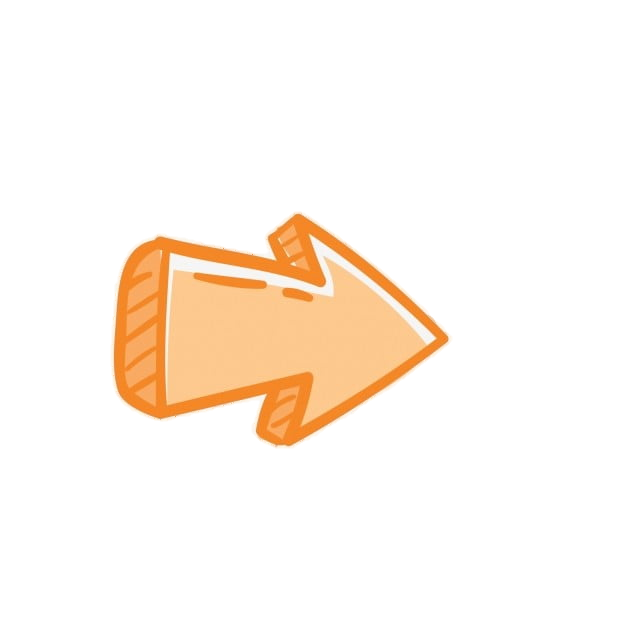 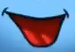 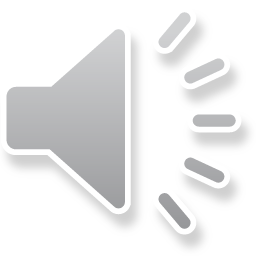 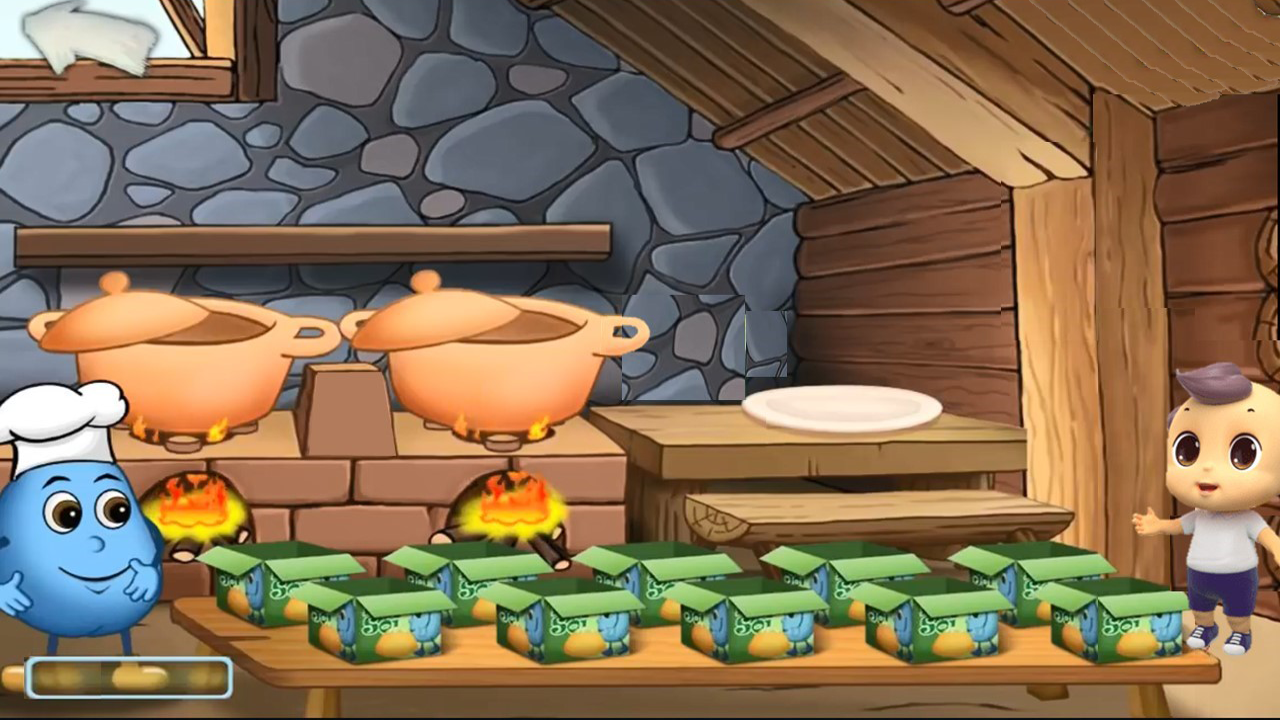 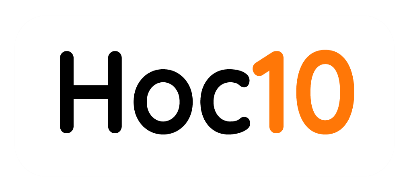 Cảm ơn các bạn rất nhiều?
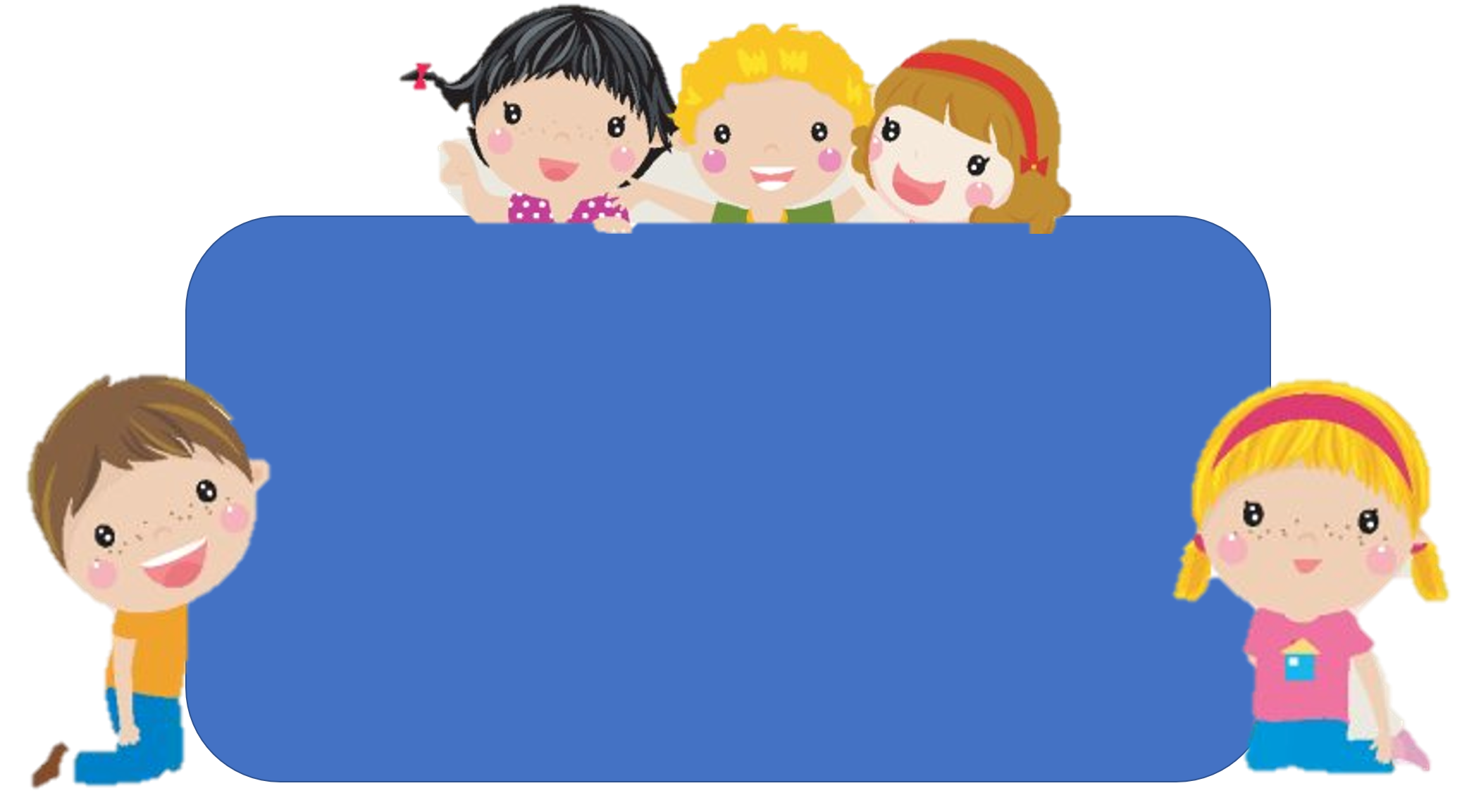 Để có thể làm tốt các bài tập trên em nhắn bạn điều gì?
Bài học hôm nay em biết thêm được điều gì?
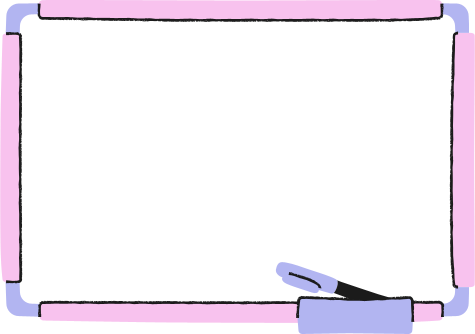 Tạm biệt và hẹn gặp lại các em vào tiết học sau.
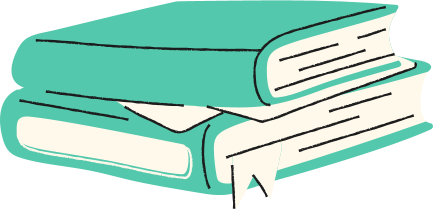